The Last
Å
A Second Golden Ageof Structural Biology
Acknowledgements
Robert Stroud      James Fraser    Nevan Krogan 
Paul Adams   John Tainer   Greg Hura    Nick Sauter
   Aina Cohen   Art Lyubimov   Jeney Wierman
UCSF   LBNL   SLAC
ALS 8.3.1: TomAlberTron 
NIH NIGMS R01 GM124149
NIH NIGMS P50 AI150476
NIH NIGMS P30 GM124169
NIH NIGMS R01 GM117126
DOE-BER Integrated Diffraction Analysis Technologies (IDAT)
Plexxikon, Inc.
NIH NIGMS P41 GM103393
NSF DBI-1625906
The Advanced Light Source is supported by the Director, Office of Science, Office of Basic Energy Sciences, Materials Sciences Division, of the US Department of Energy under contract No. DE-AC02-05CH11231 at Lawrence Berkeley National Laboratory.
Structural Biology in 10 years…
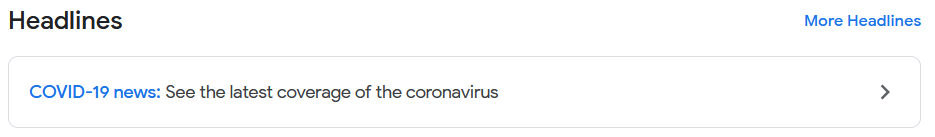 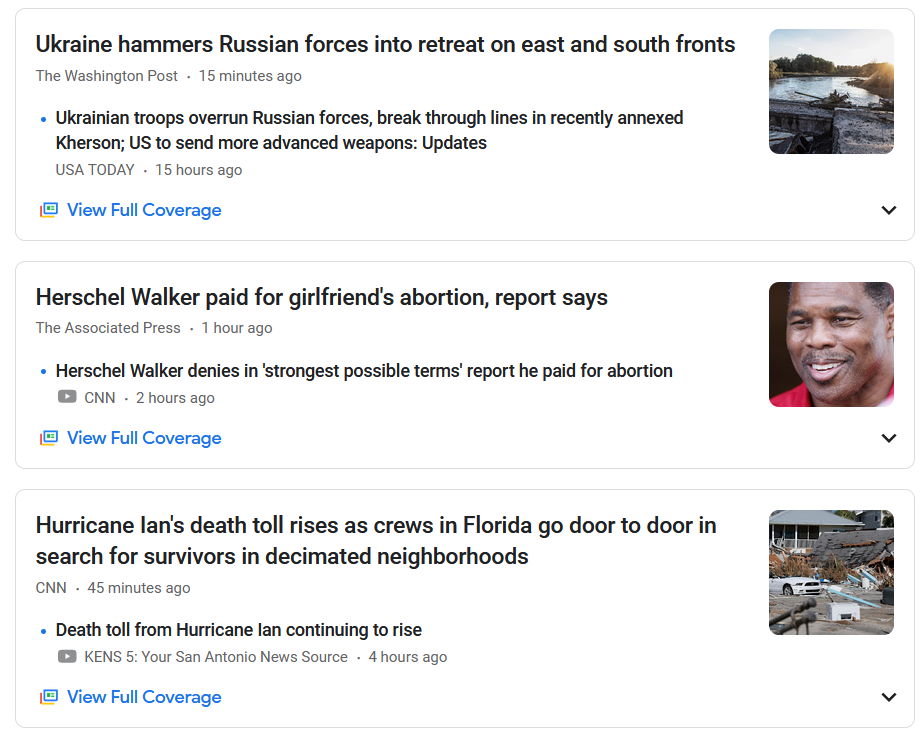 COVID vaccine
PDBID: 6vsb
Feb 10, 2020
3.5 Å cryoEM
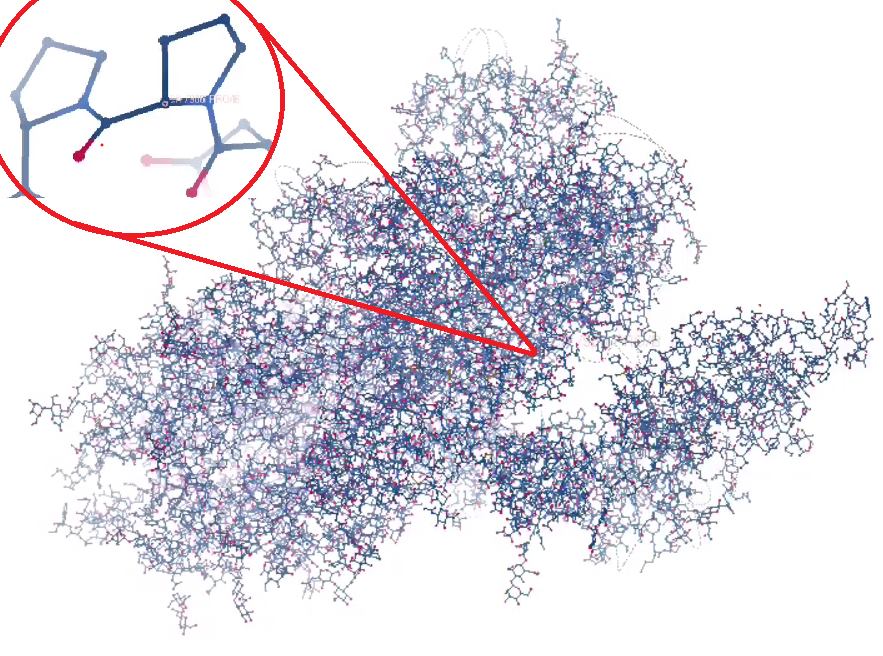 Porcine Coronavirus Impact
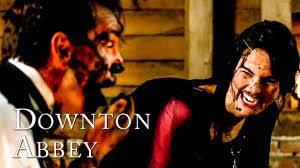 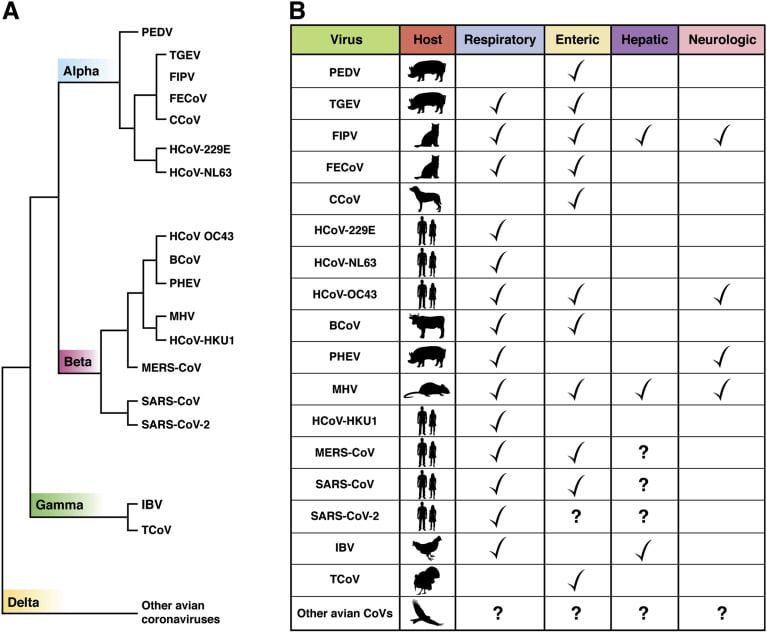 https://www.ncbi.nlm.nih.gov/pmc/articles/PMC7184994/
https://jamanetwork.com/.../jamanetwo.../fullarticle/2767009
There is no feline coronavirus vaccine
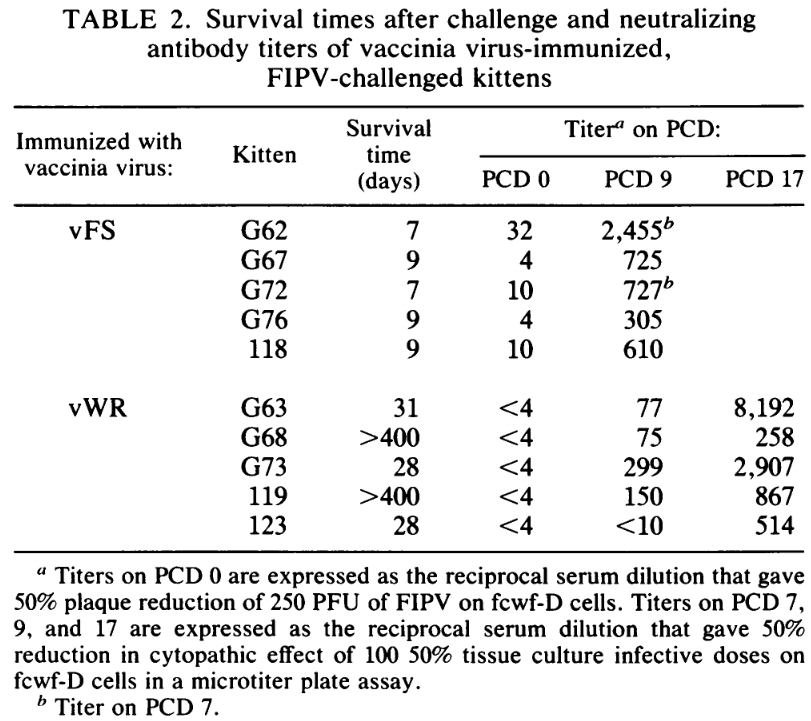 (not yet)
candidate
  vaccine
control
1990
https://journals.asm.org/doi/epdf/10.1128/jvi.64.3.1407-1409.1990
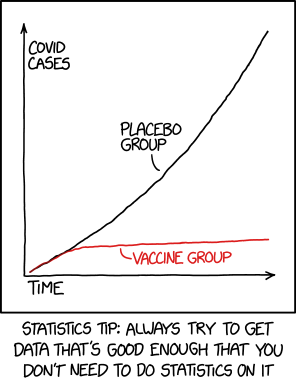 2021
https://www.explainxkcd.com/wiki/index.php/2400:_Statistics
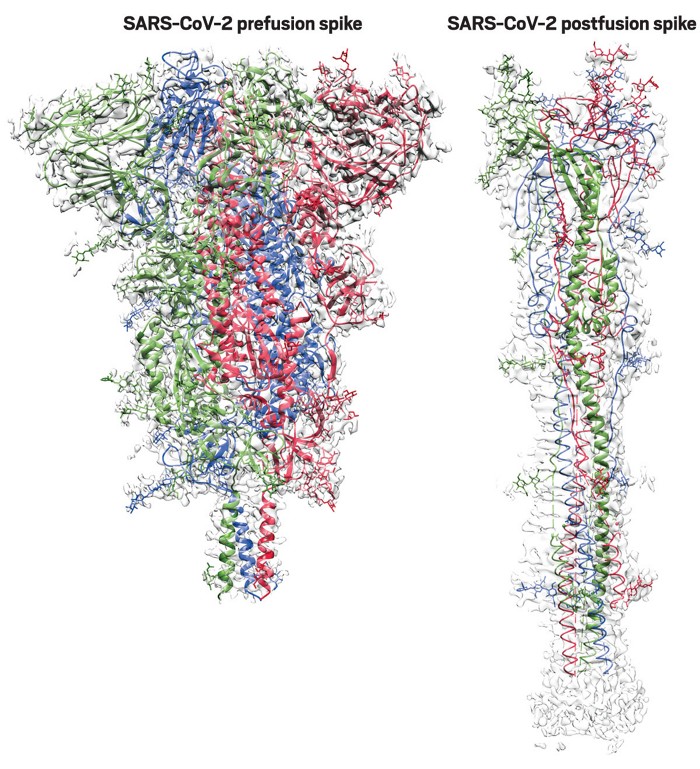 keystructuraldynamicalinsight
https://cen.acs.org/pharmaceuticals/vaccines/tiny-tweak-behind-COVID-19/98/i38
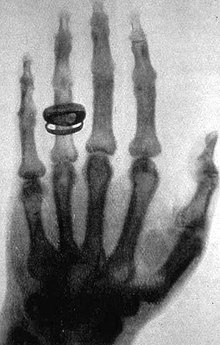 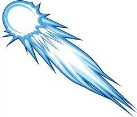 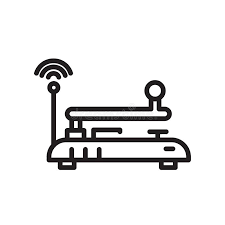 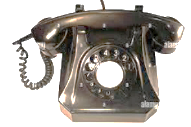 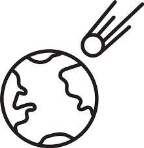 electron
X-rays
Pavlov
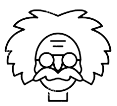 DNA
hormones
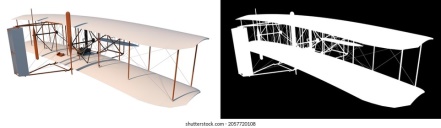 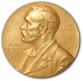 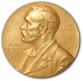 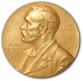 bakelite
tunguska
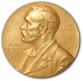 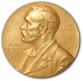 1901   1902    1903    1904    1905    1906    1907    1908    1909    1910
victrola
conv.
plasma
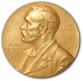 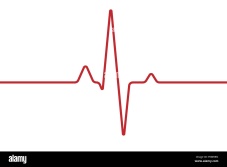 relativity
Genes on 
Chromasomes
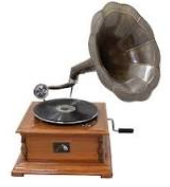 novocaine
X-ray
diffraction
Russia
vs
Ukra
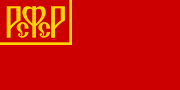 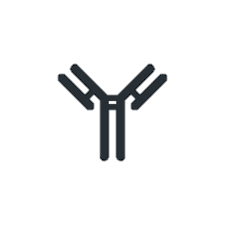 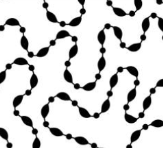 Curie
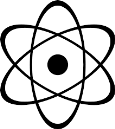 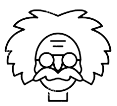 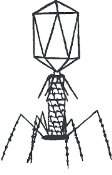 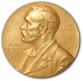 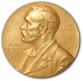 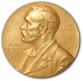 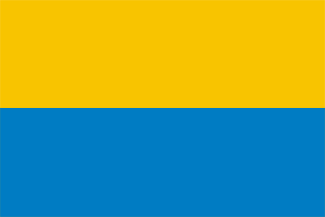 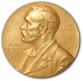 polymer
Bohr
1911   1912    1913    1914    1915    1916    1917    1918    1919    1920
Titanic
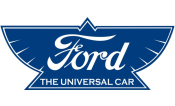 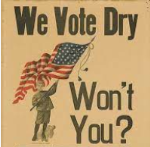 Word War I
Pandemic
Vitamin A
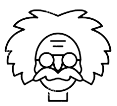 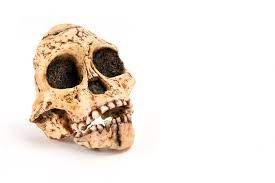 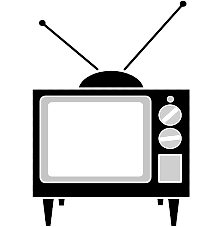 “Nature
of chem
Bond”
Neutron
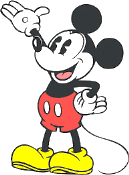 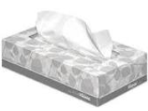 Svedberg
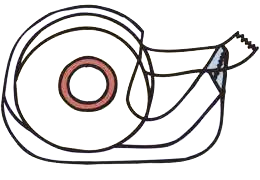 mass
spec
kleenex
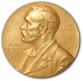 Lucy
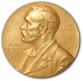 1921   1922    1923    1924    1925    1926    1927    1928    1929    1930
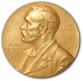 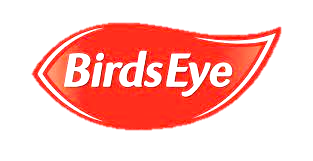 penicillin(1941)
e-
scope
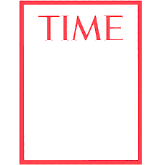 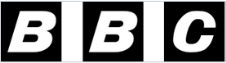 “how-to”
“giant 
hereditary
molecule”
Vitamin K
insulin
USSR
X-ray
diffraction
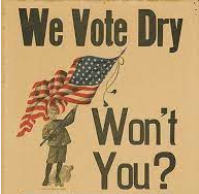 Curie
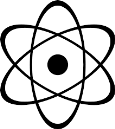 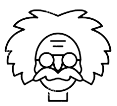 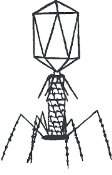 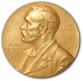 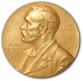 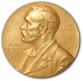 Bohr
1911   1912    1913    1914    1915    1916    1917    1918    1919    1920
Titanic
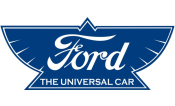 Word War I
Pandemic
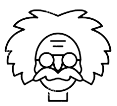 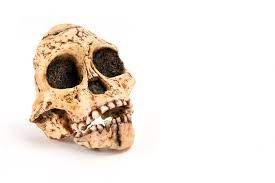 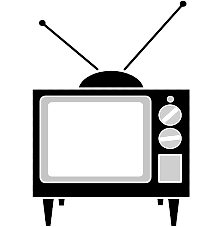 “Nature
of chem
Bond”
Russia
vs
Ukra
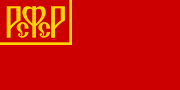 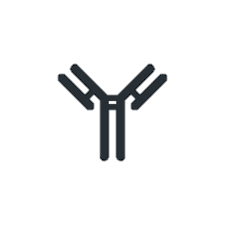 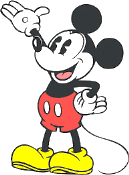 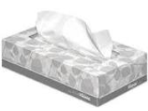 Svedberg
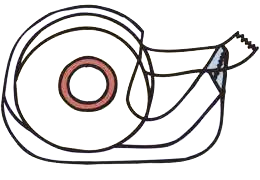 mass
spec
kleenex
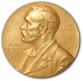 Lucy
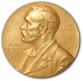 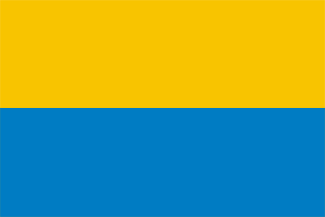 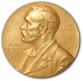 1921   1922    1923    1924    1925    1926    1927    1928    1929    1930
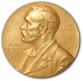 BBC
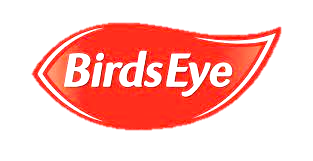 “how-to”
penicillin
e-
scope
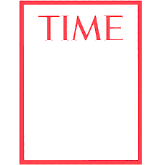 vitamins
insulin
USSR
Neutron
1931   1932    1933    1934    1935    1936    1937    1938    1939    1940
plexiglas
Hindenberg
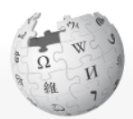 firefox
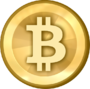 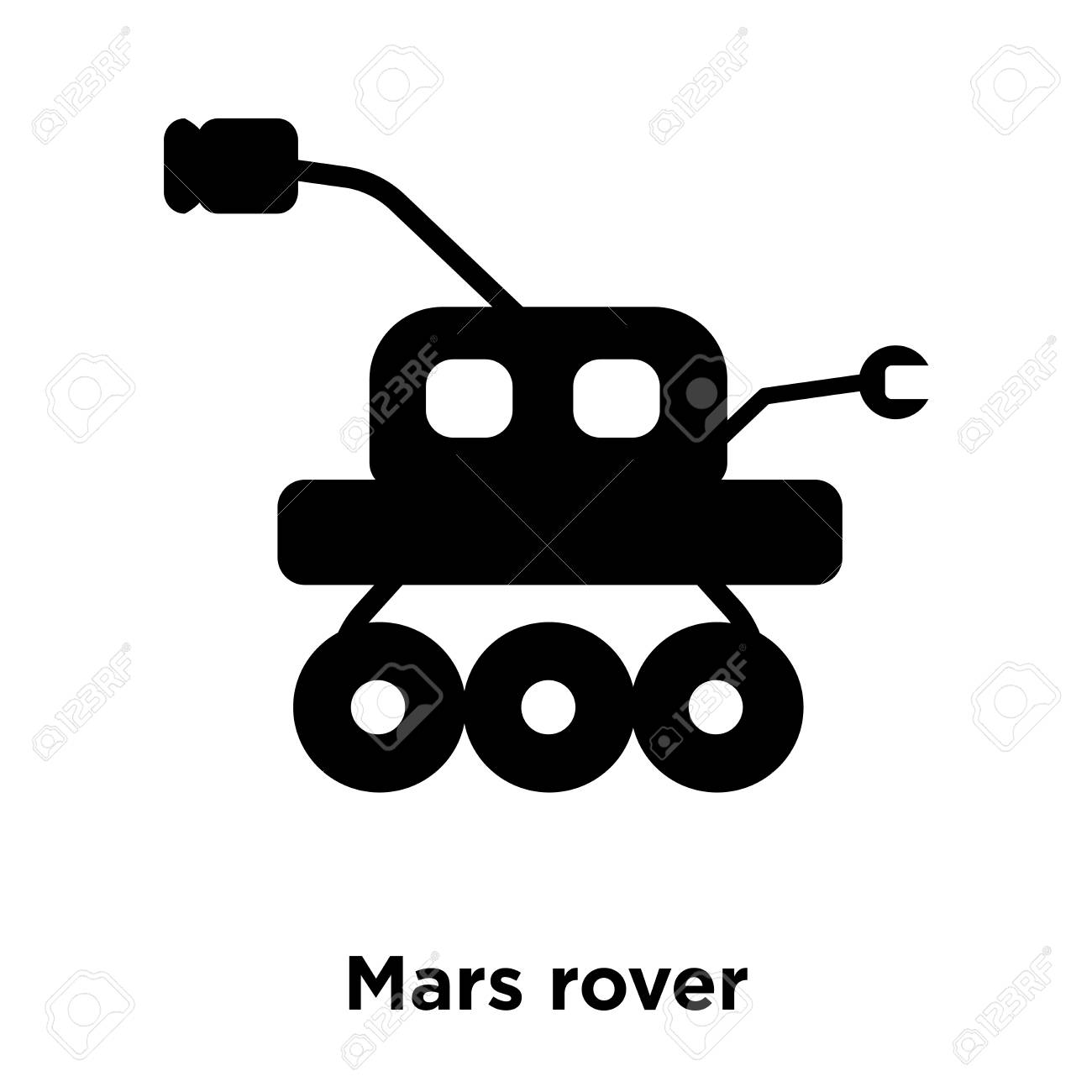 wikipedia
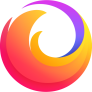 iPhone
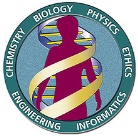 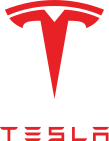 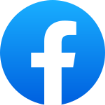 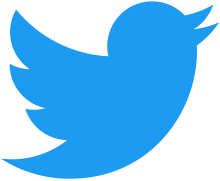 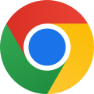 iPad
iPod
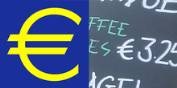 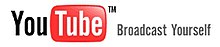 2001   2002    2003    2004    2005    2006    2007    2008    2009    2010
LHC
9/11
16k PDBs:  Protein Structure Initiative ->
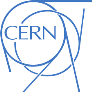 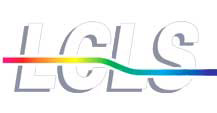 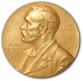 ribosome
Pandemic
grav wave
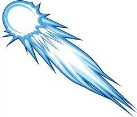 Quasi
Xtals
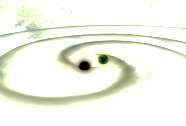 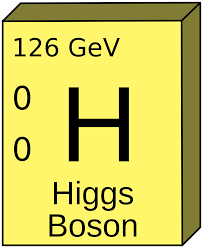 Rosetta
100k
PDBs
cryoEM
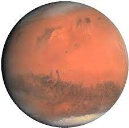 150k
PDBs
H2O
Pandemic
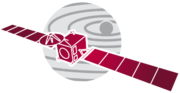 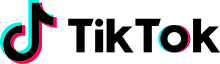 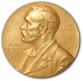 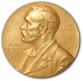 2011   2012    2013    2014    2015    2016    2017    2018    2019    2020
zika
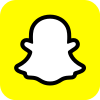 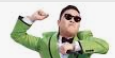 PSI ends
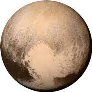 AlphaFold
AlphaFold2
pluto
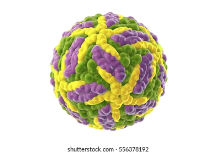 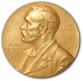 CRISPR
Pandemic
ALS-U
2021   2022    2023    2024    2025    2026    2027    2028    2029    2030
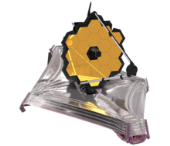 Diamond & Soleil
CASP15
APS-U
Cancer Moonshot – ideas?
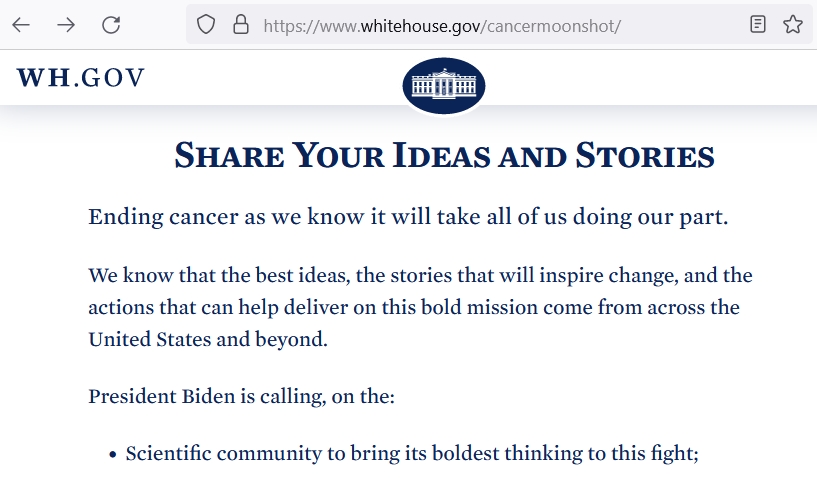 What is a trillion dollars?
80   T  
5.0 T 
4.5 T 
3.6 T 
1 T
 ~1 T
700 G
300 G
45 G
5.6 G
gross world product
CARES + HEROES Acts
USA Federal Budget (2019)
USA health care (2018)
Apple Inc. (2018)
3 yr∙life∙salary cancer & heart
USA Department of Defense
NASA Apollo program (adj $)
National Institutes of Health
   mentions "cancer"
A trillion dollars for NIH
Fund all applications (5 yr)
1000 XFELs & 105 Titan Krios
$10 M / biologist
	PI, postdoc, student, tech
Q: would that solve
     all your problems?
?
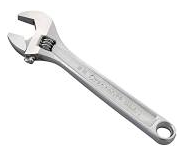 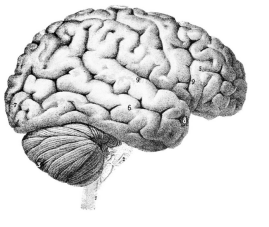 Critical Challenges in Structural Biology
$$$
Predicting crystallization outcomes
Getting crystals to diffract better
Is the ligand there or not?
Anisotropic diffraction
Radiation damage
Phase problem
Metals (anaerobic)
What is “resolution”
Serial crystallography (processing)
Non-isomorphism & multi-crystal methods
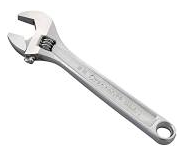 ?
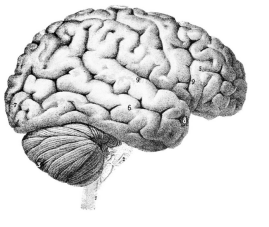 How to end a pandemic?
Re < 1 

Until # cases < 1
 
i.e. 90% effective for ~16 weeks
Need ~109 tests/day
Seven billion tests for seven billion dollars(How to end a pandemic in 16 weeks)
Problem
$1000/test is infeasible
PPE
Centralization -> logistics
Specialized equipment
Specialized skills
Antibodies unreliable?
Solution
$1 test
Self-test
decentralize
Pre-distributed hw
YouTube training
Robust reagents
Massively Manufacturable Fluorimeter
AA battery
cutting guide
sample
cover
Emission
stage
Excitation stage
Sample
holder
Final ball
lens
2nd filter
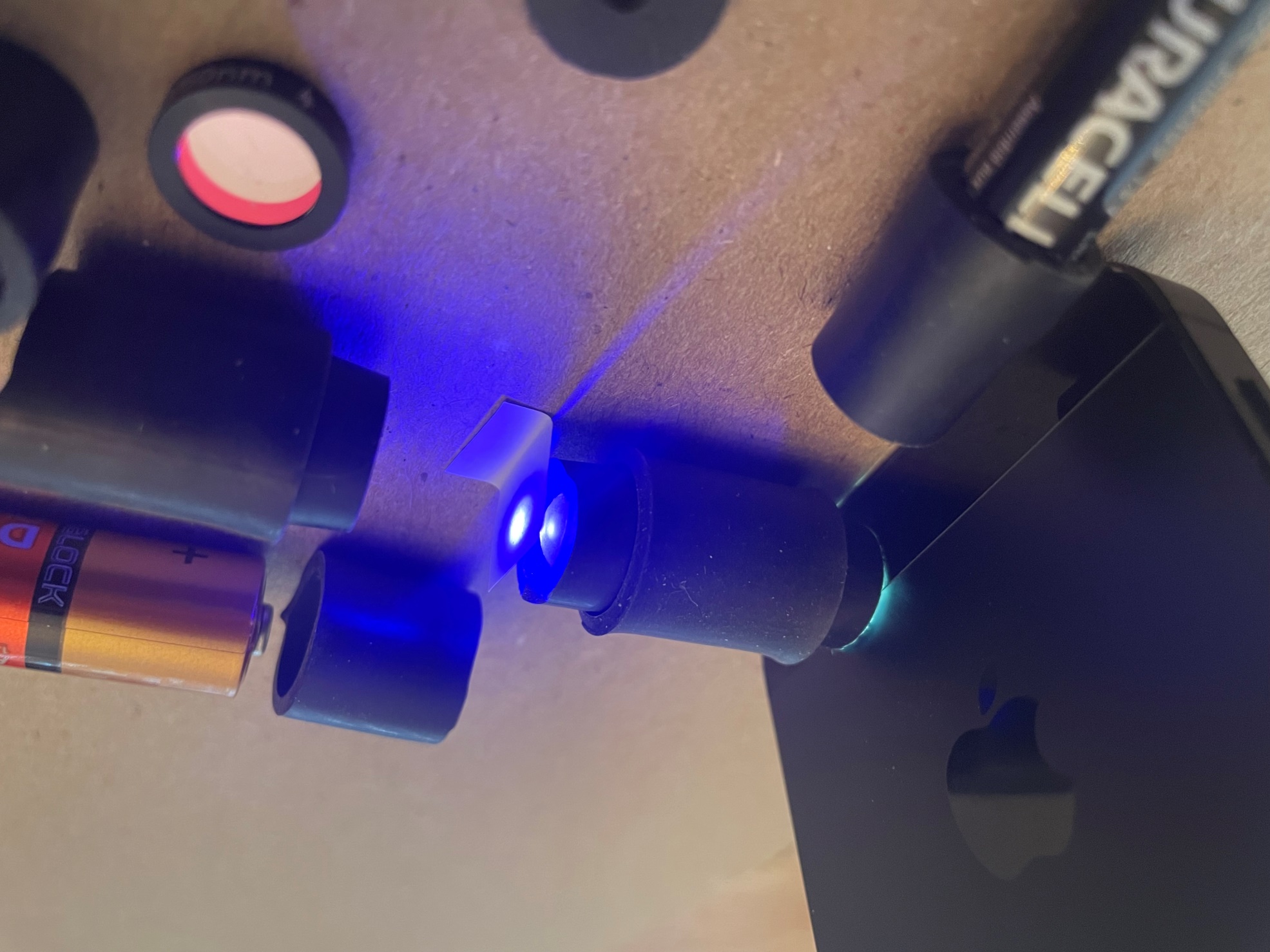 Focal
spot at 
sample
AAA
battery
cutting
guide
1/2” ID black rubber tubing
3/8” ID black rubber tubing
Green
filter
1 cm 
dia.
acrylic
ball bearing
Blue
filter
sample
Rubber gasket
(disk with hole in middle)
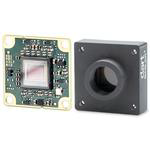 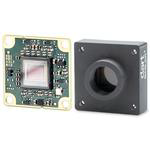 lens
lens
smart
phone
smart
phone
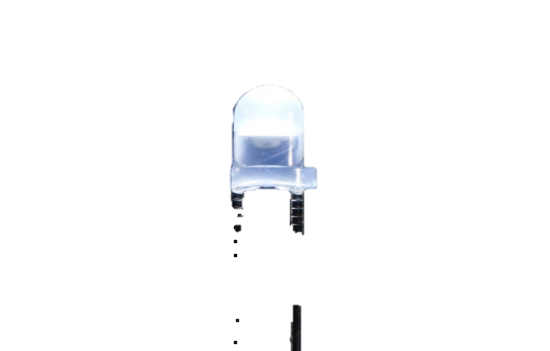 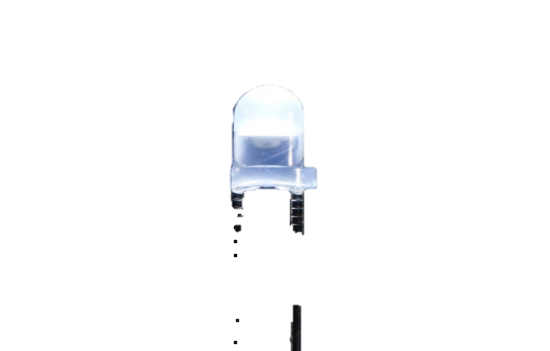 flash
LED
flash
LED
CMOS sensor
CMOS sensor
Optics for < $1  ?
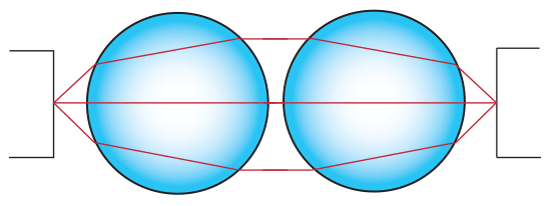 6 mm dia glass beads 
$0.001 / each
https://www.amazon.com/gp/product/B074C4FPWK/
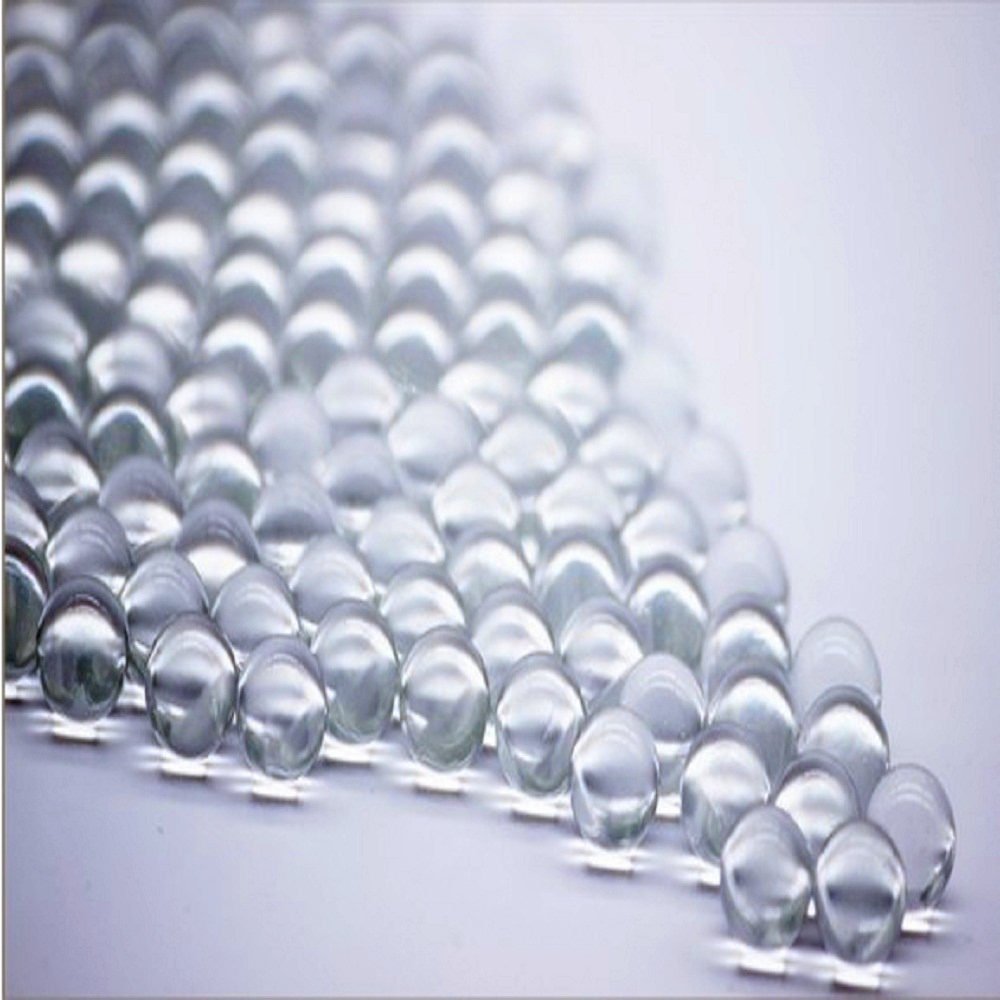 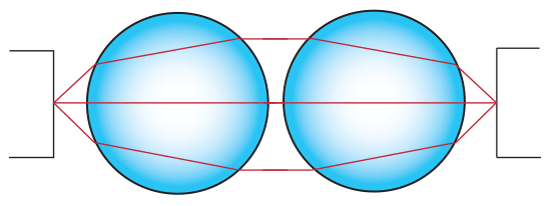 Goals of Methods Development
Impossible → Expensive


   Expensive → Cheaper
        Difficult → Easier
Critical Challenges in Structural Biology
$$$
Predicting crystallization outcomes
Getting crystals to diffract better
Is the ligand there or not?
Anisotropic diffraction
Radiation damage
Phase problem
Metals (anaerobic)
What is “resolution”
Serial crystallography (processing)
Non-isomorphism & multi-crystal methods
If I had a trillion dollars …
Predict crystallization conditions
from sequence
10x
$ 500 M
$ 131 B
$ 527 B
$ 335 B
$  1.0 T
Re-do all structures in PDB
Buy Google
Buy Facebook
10 zettaflops
Success? → impact?
If I had a trillion dollars …
Solve Phase Problem
(brute force)
1021 flops ( $0.03 / Gflop )
5 CPU*min per guess: (autobuild)
2 phase values / hkl
1 year run time
89 hkls = 1027 combinations
50 Å cell, P212121 → 10 Å resolution
Success? → impact?
Magic Microscope
Visualize a single molecule
   spatial resolution 1 Å
   temporal resolution: ~100 fs
Watch same molecule indefinitely
No damage to molecule/patient
Ability to tap / tug
Handheld & common
Q: what would you look at first?
Q2: how long before end of disease?
second
The last Åbetween prediction and observation
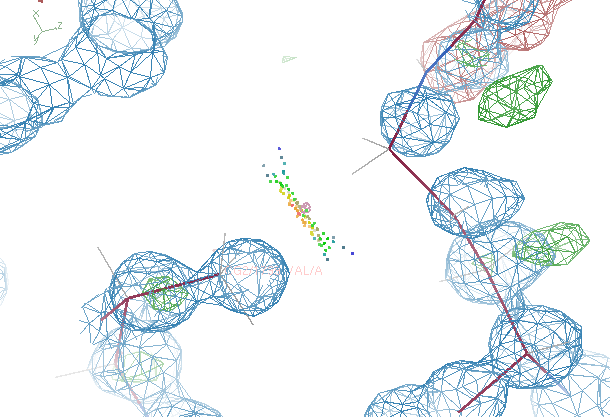 R-factor Gap small vs macro molecules
Publication criterion for chemical crystallography:
R1 < 2*Rsigma
R1 		= Fo vs Fc for I/σ(I) > 3
Rsigma 	= <σ(I)>/<I>
There are no PDB entries that pass this test!
Holton et al. (2014)  "The R-factor gap", FEBS J. 281, 4046-4060.
Hydrogen: visible at 3.5 Å resolution!
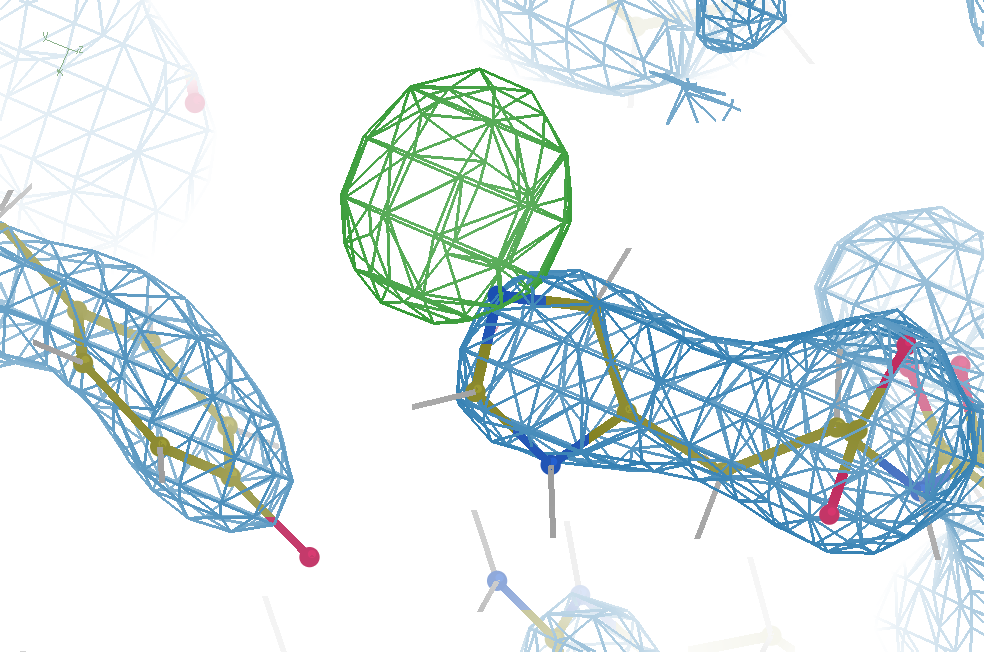 Rwork = 0.04
Rfree  = 0.05
dmin = 3.5 Å
6σ = 1 e-
Simulation:
Realistic noise
“perfect” model
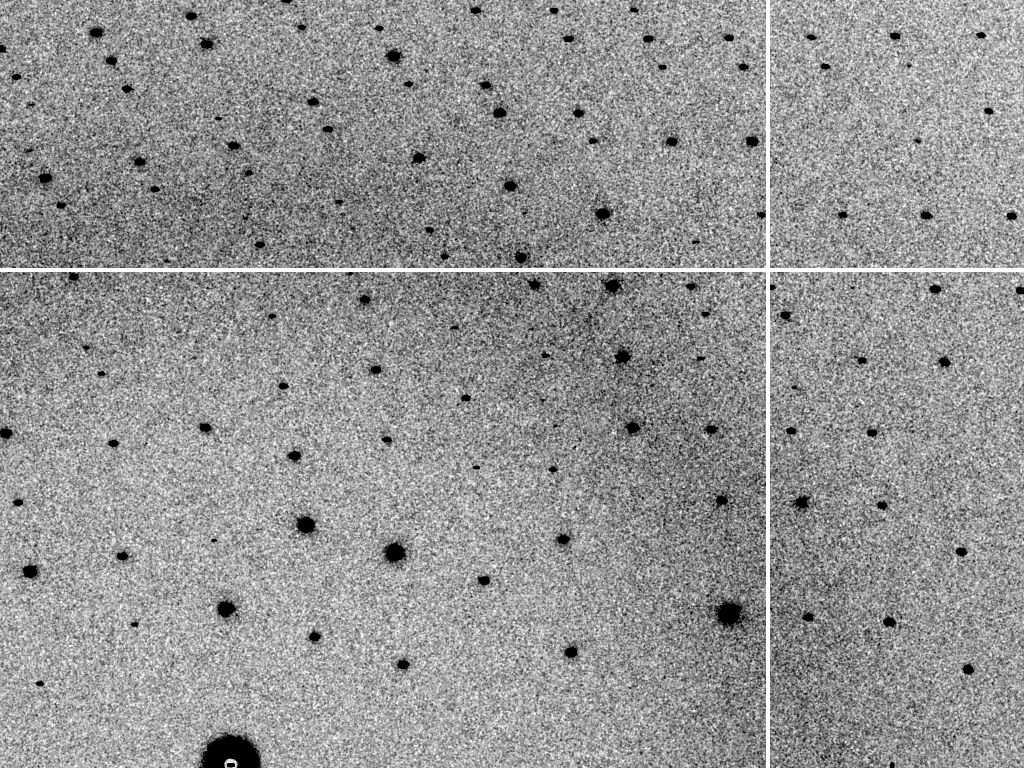 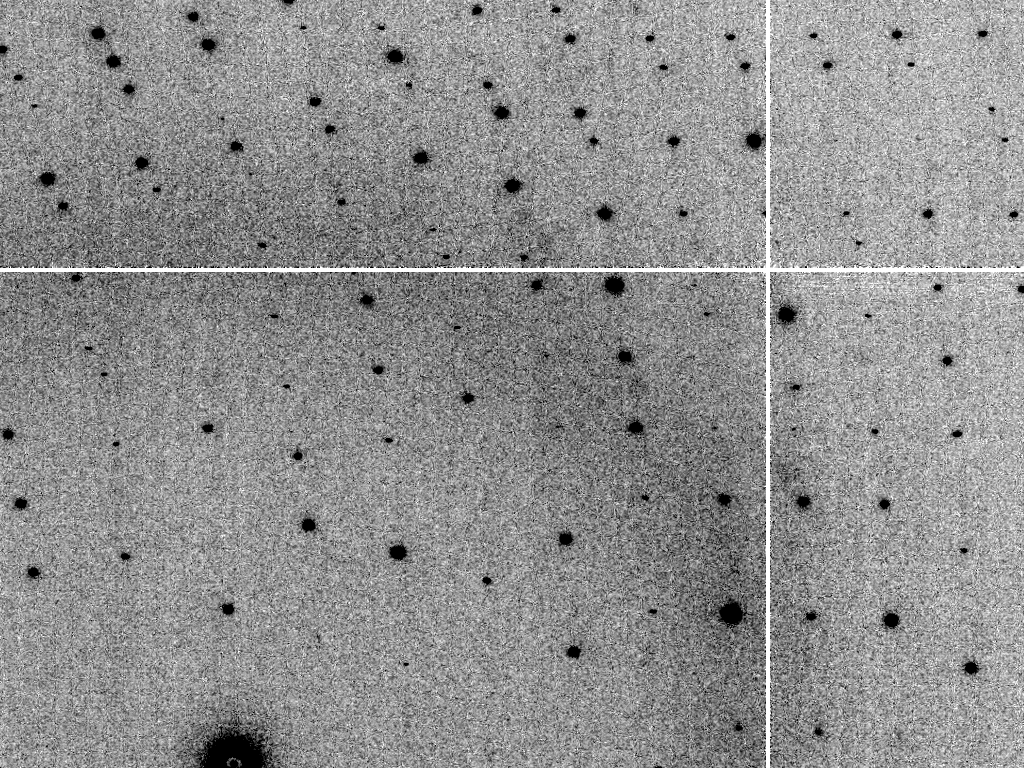 Is it Real? Or is it MLFSOM
simulated
real
Holton et al (2014) "R-factor gap", FEBS Journal 281, 4046-4060.
Big Question:
Why doesn’t this work
with real data?
The last Åbetween prediction and observation
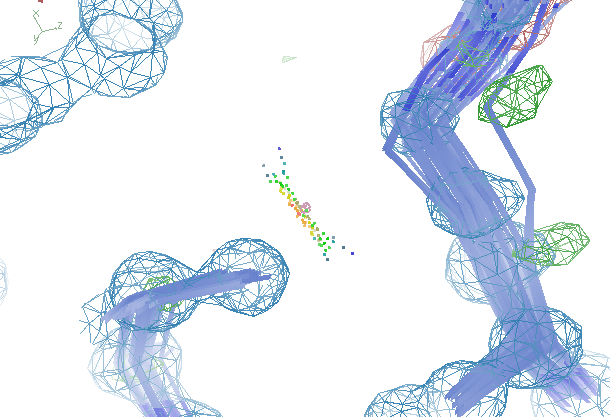 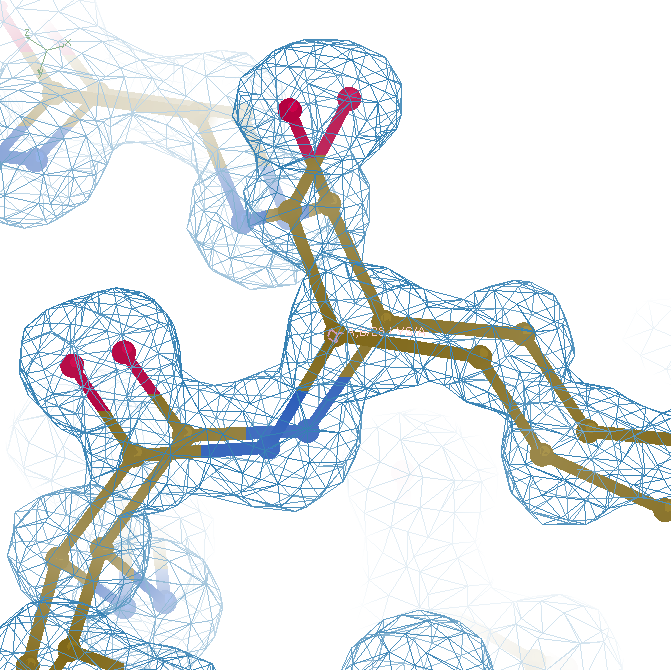 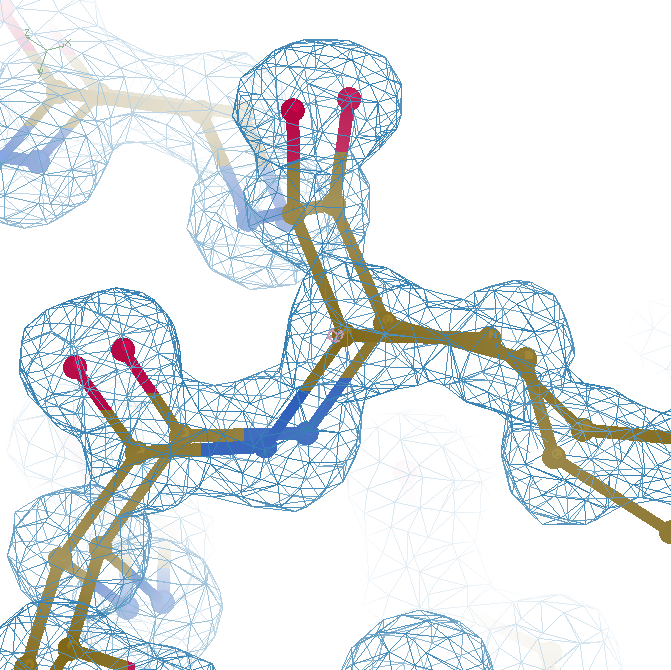 Right answer
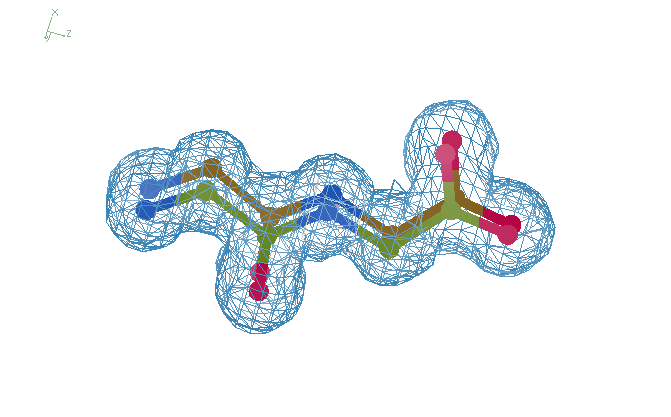 R = 0.8%
rms bond = 0.0002
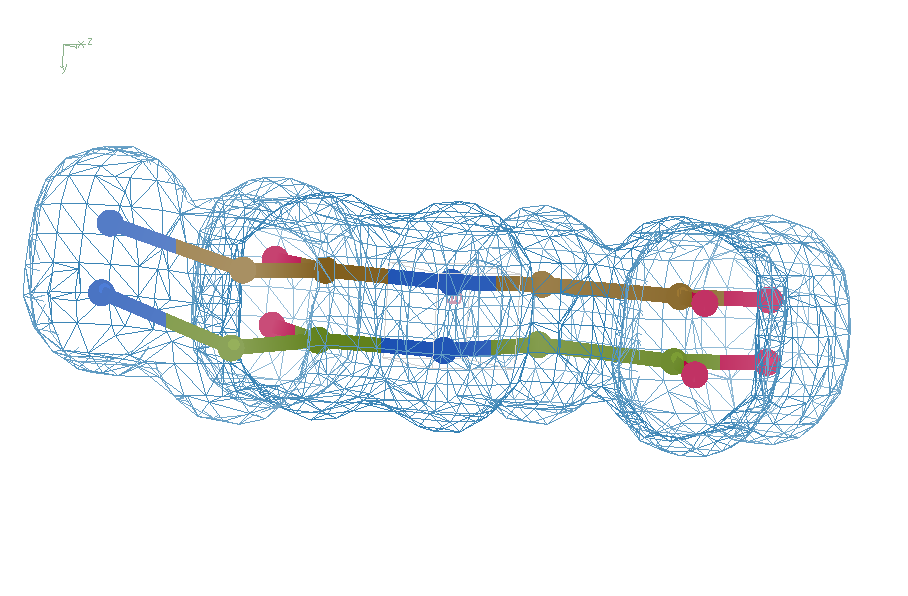 Crossed chains
R = 7.07%
rms bond = 0.001
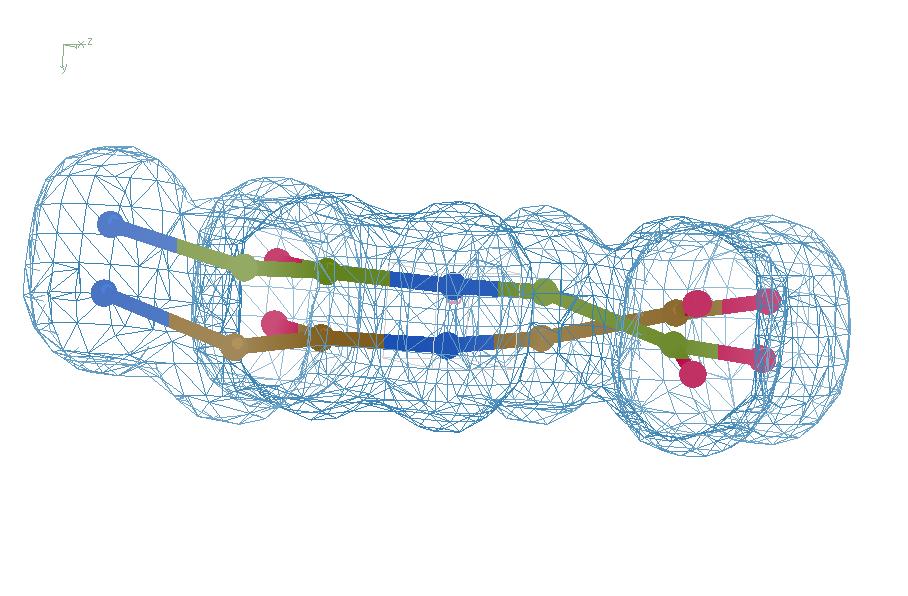 high x-ray weight
R = 1.2%
rms bond = 0.06
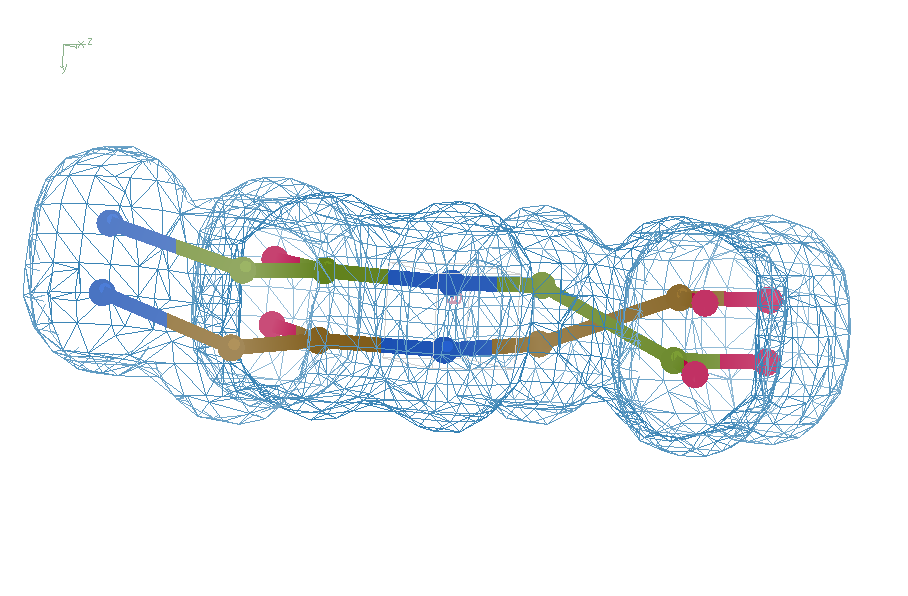 Right answer
R = 0.8%
rms bond = 0.0002
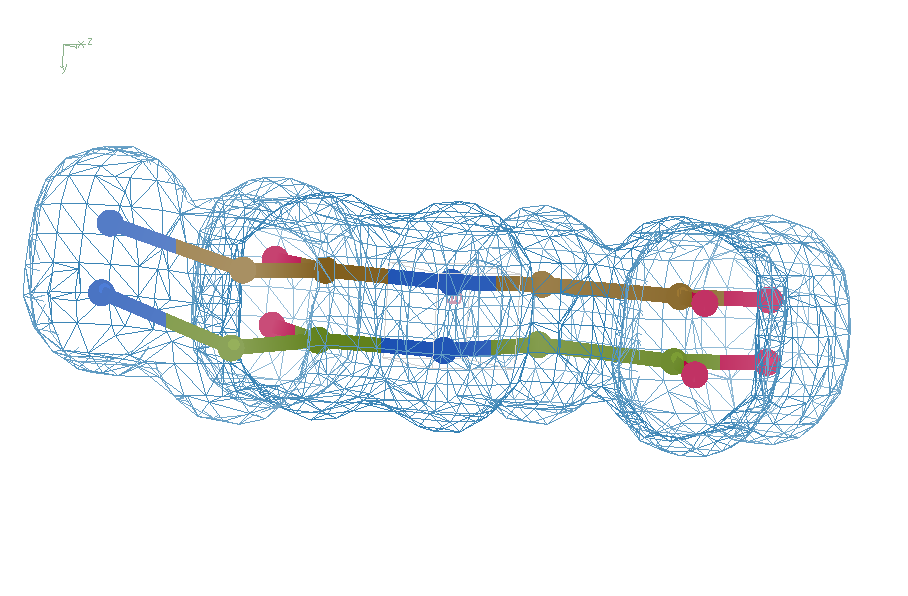 Crossed chains (real data)
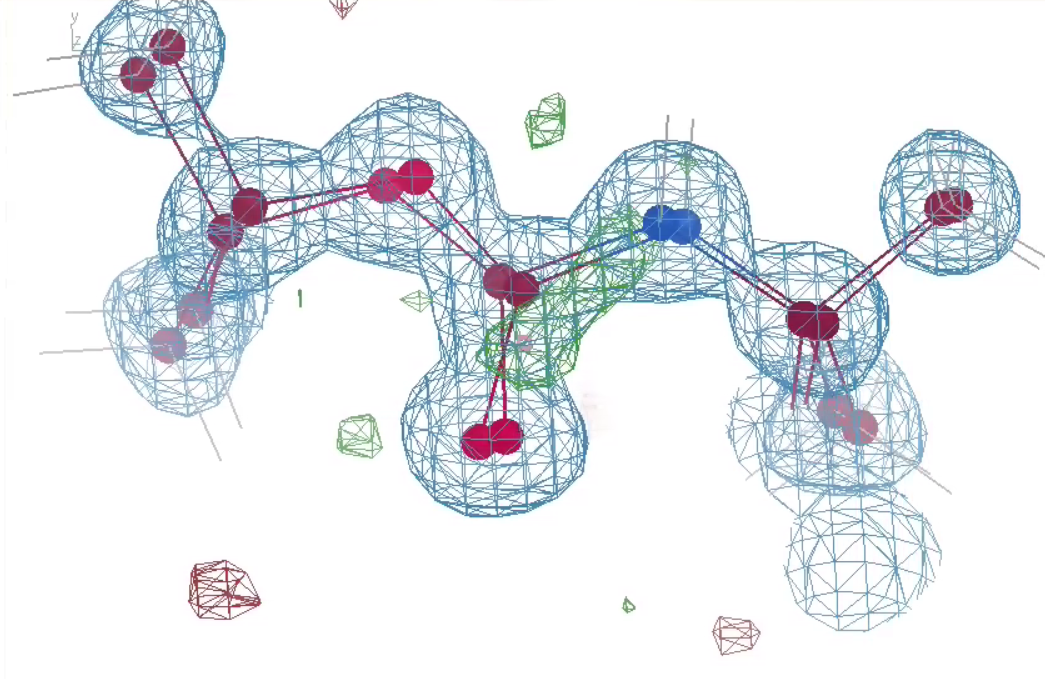 What if … ?
Exactly two conformations
50:50
Geometry/energy excellent
Solvent model-able

Can correct assignments be found?
If so, what would Rfree be?   
~4%
flipme.pdb
Score & Sort
Refine
control
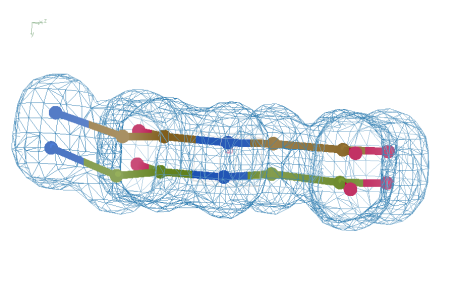 Multiply together:
Rwork Clashscore
VdW_Energy   Cβdev 
Worst & average Z-scores:
rama rotamer 
sin(ω) 
bonds angles planes
Chirals dihedrals
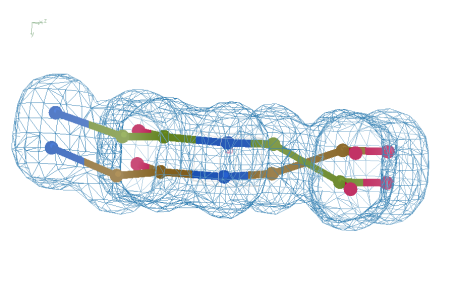 Flip_1
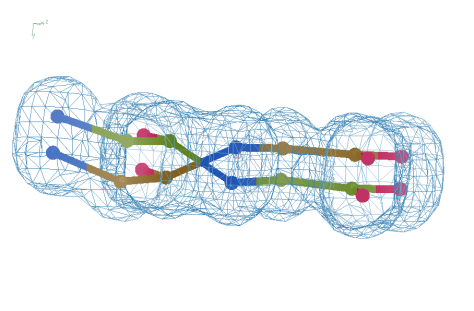 Flip_2
Flip_3     …
Flip_4     …
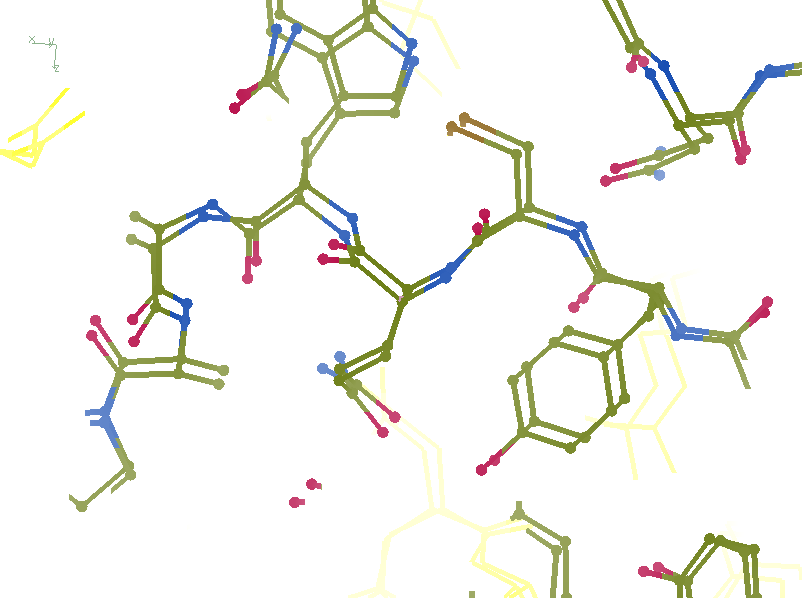 Rwork:	   0.1226
Rfree:	   0.1385
bond:	   0.0319
Angle:   3.57
MoPro:   2.12
Clash:	    6.52
Cβdev:     11
Rota:	    2.78
Rama:	    1.61
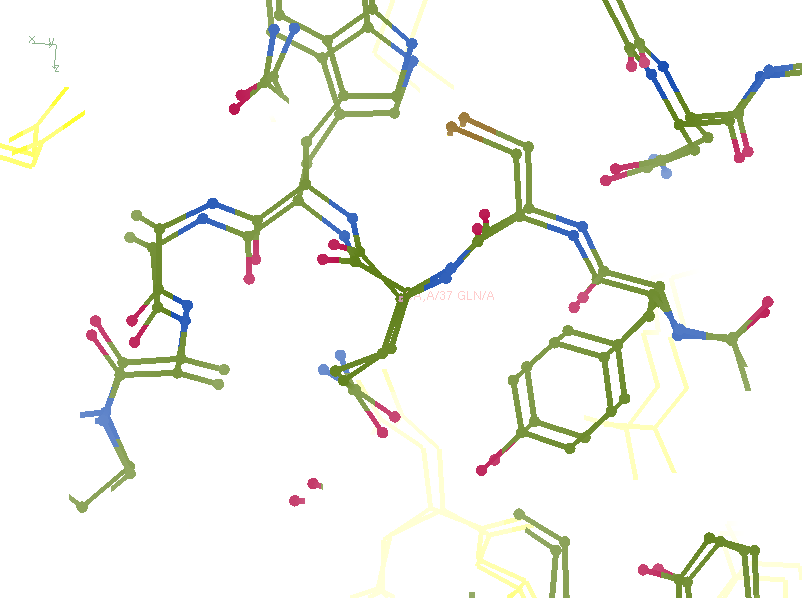 Rwork:	   0.1107
Rfree:	   0.1250
bond:	   0.024
Angle:   4.11
MoPro:   0.89
Clash:	    0.54
Cβdev:    1
Rota:	    0.93
Rama:	    0
Take home:
Ensemble refinement gets tangled
Fixing this could reveal true ensemble
not fixing it means: stuck forever
Non-isomorphism
is annoying
means you:
	can’t merge
can’t 
add
can’t 
subtract
Caused by:
	rad dam
	humidity
	temperature
Growth conditions
Cryo-cooling

Everything
Cell clustering: 100 datasets
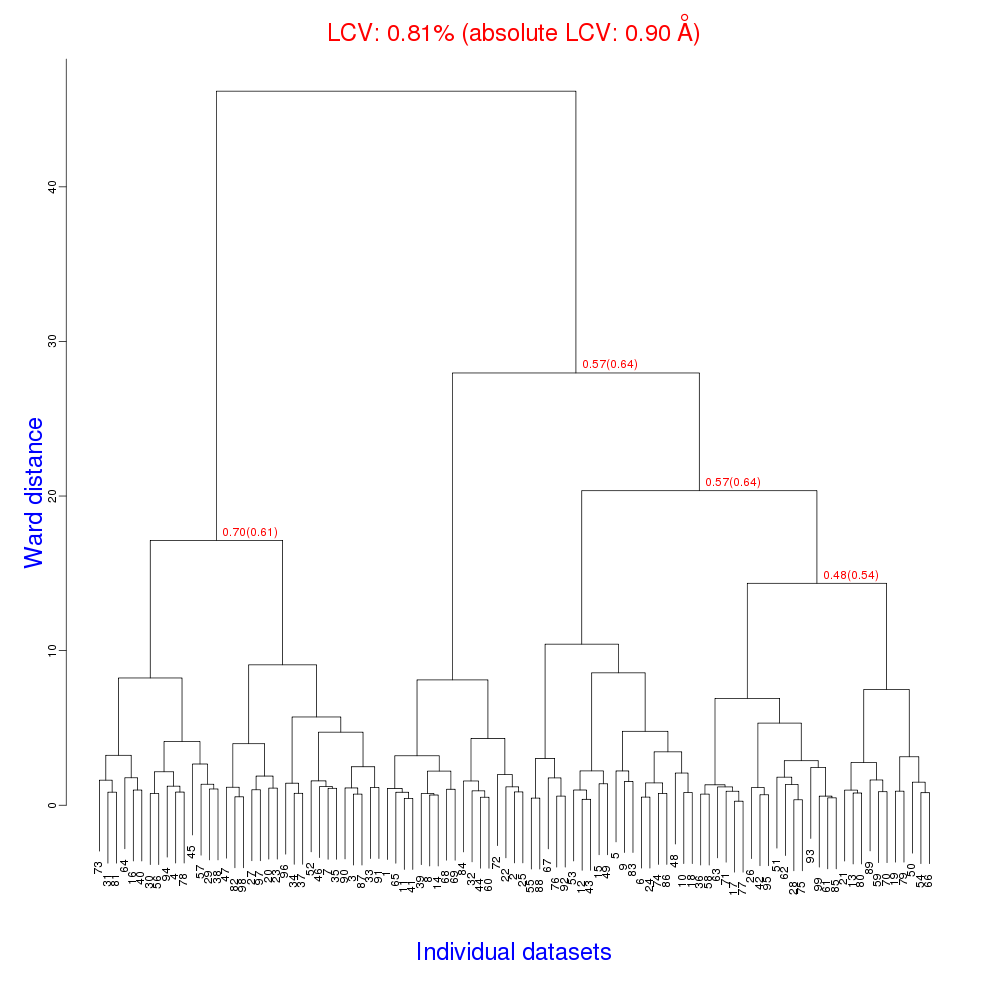 Reality:
Perfect isomorphism
(simulated data)
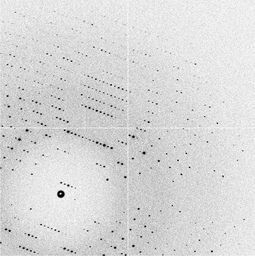 Holton, J. (2019). Acta Cryst. D 75, 113-122.
Same structure, different cell
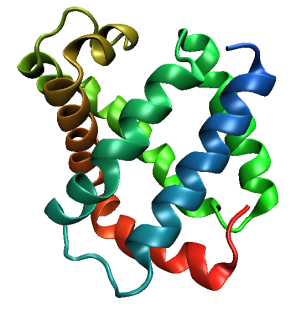 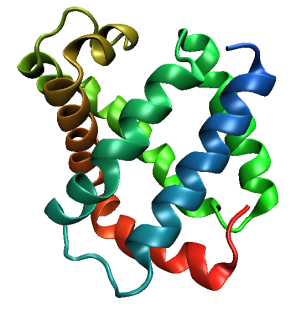 0.5% cell change → 15%
Crick & Magdoff (1956) “theory method isomorphous replacement”, Acta Cryst. 9, 901-8.
Same structure, different cell
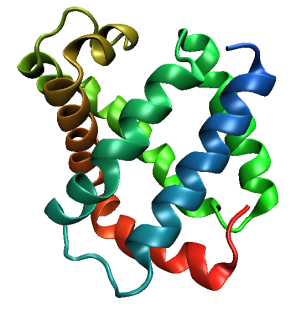 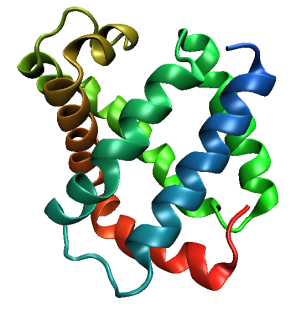 0.5% cell change → 15%
Crick & Magdoff (1956) “theory method isomorphous replacement”, Acta Cryst. 9, 901-8.
Uniform stretch
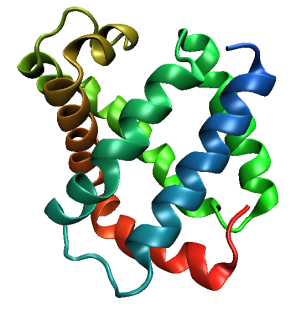 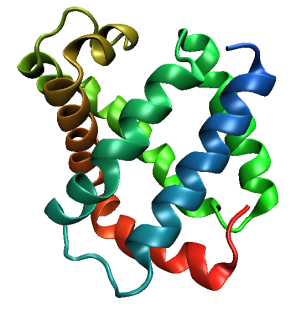 5% change → 0%
Uniform stretch
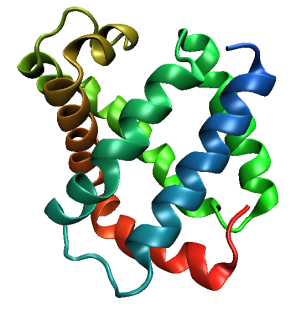 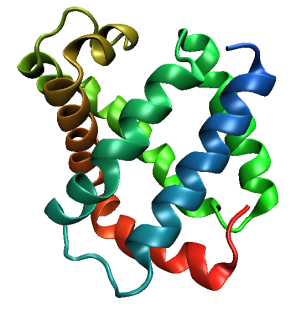 5% change → 0%
Hygrostatic gradients
high
water activity
low
jet
loop
Non-isomorphism in lysozyme
RMSD = 1.70 Å
Δcell = 0.7 %
Riso = 44.5%
RMSD = 0.18 Å LSQ
RH: 84.2%
   vs 71.9%
3aw6
3aw7
3aw6
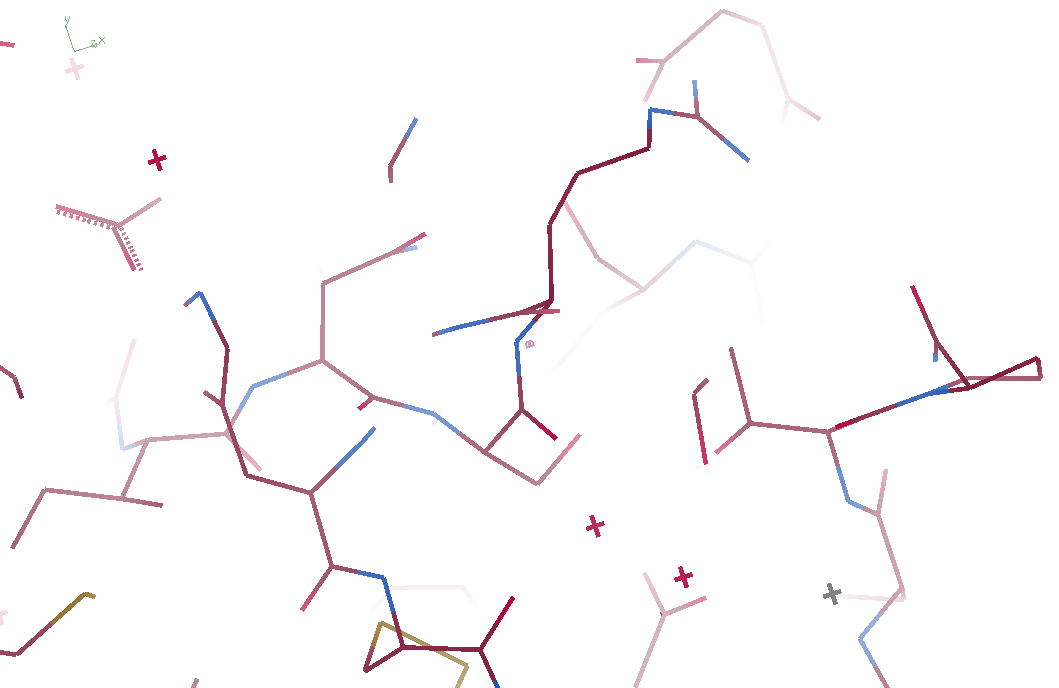 3aw6 3aw7
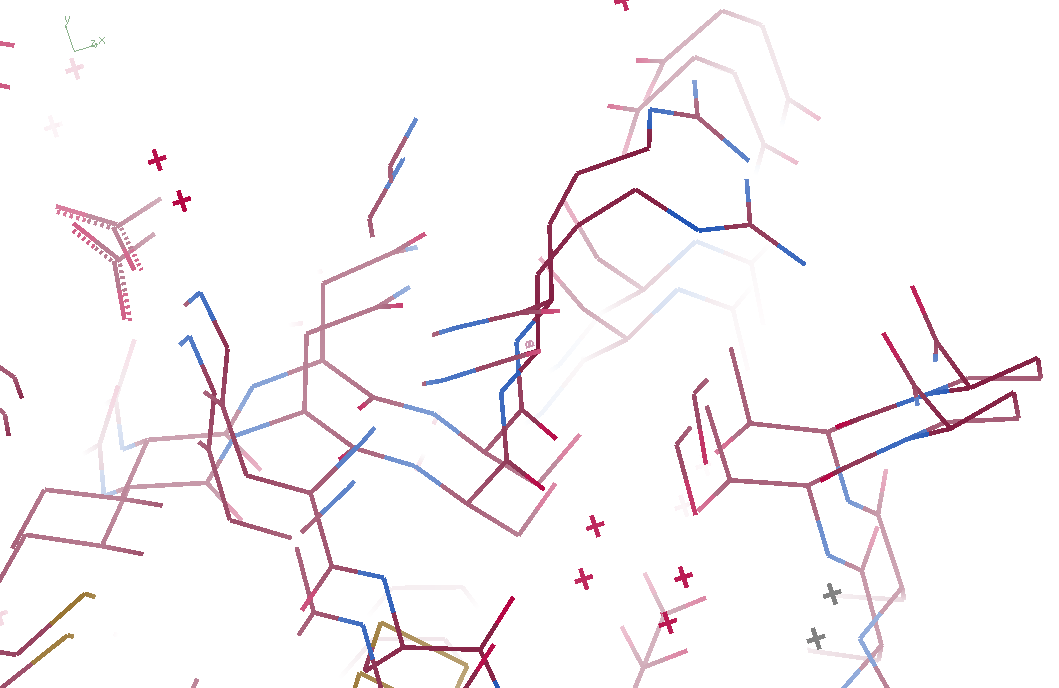 Periodic Spatial Distortion Vector Field
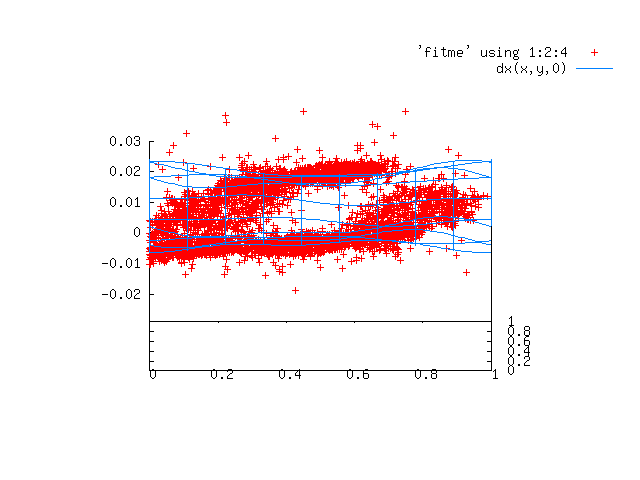 3aw6 3aw7
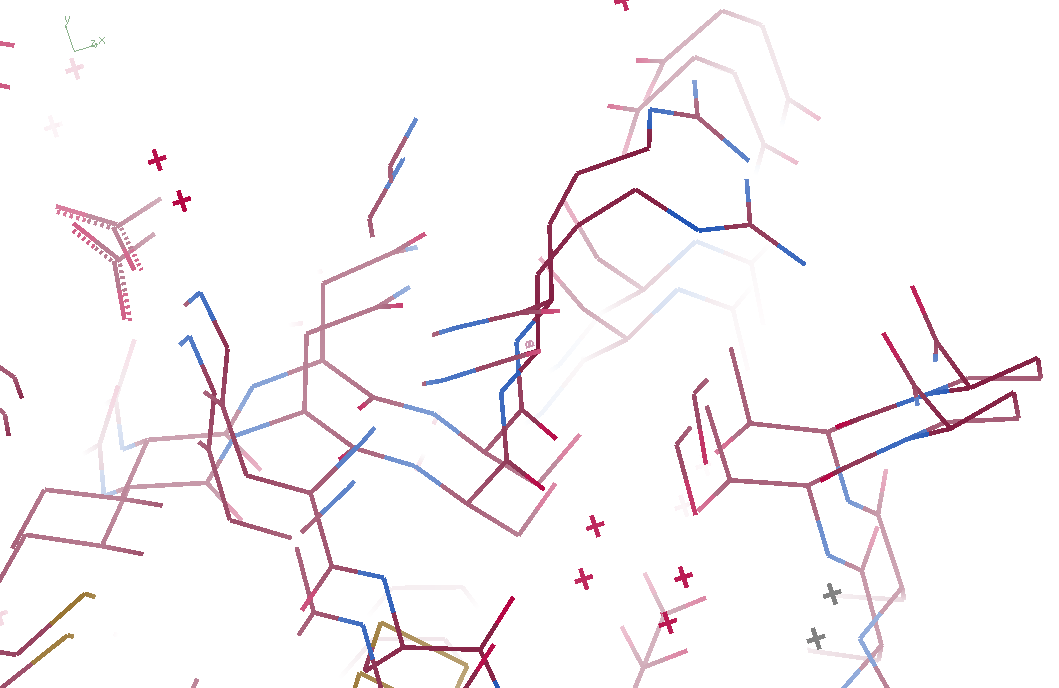 3aw6, 3aw7, “bent” 3aw6
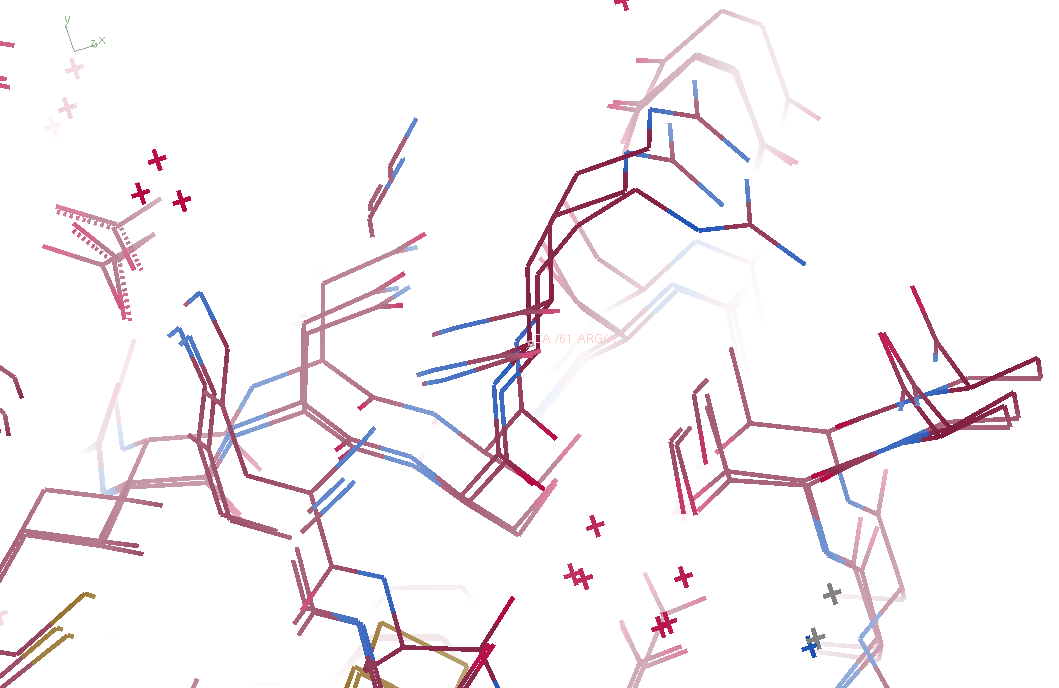 3aw7, “bent” 3aw6
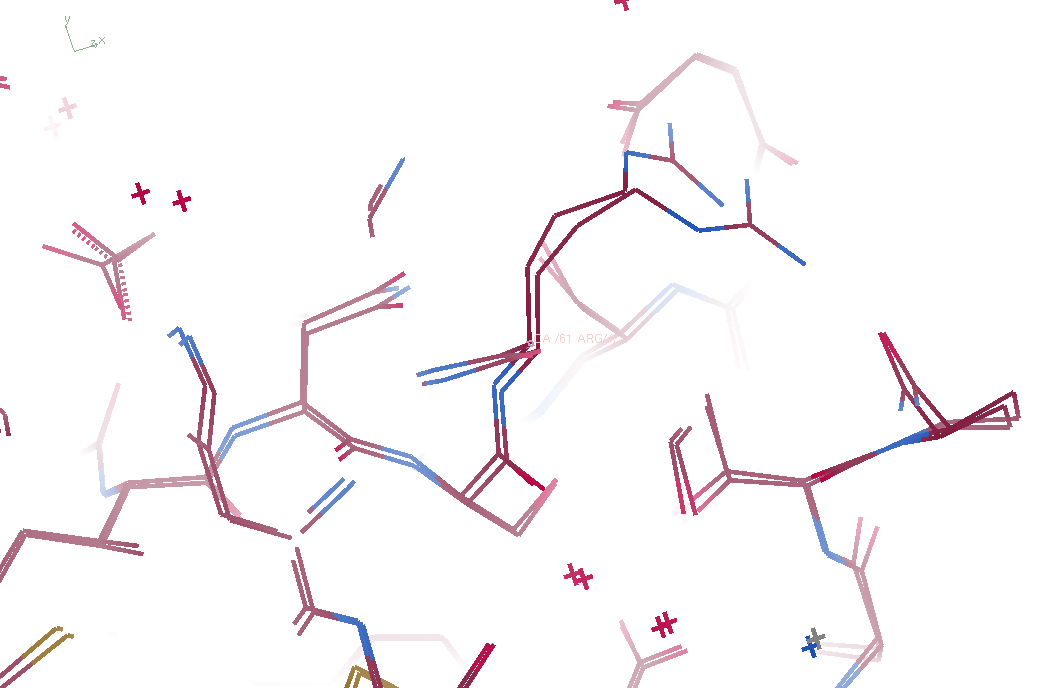 3aw7
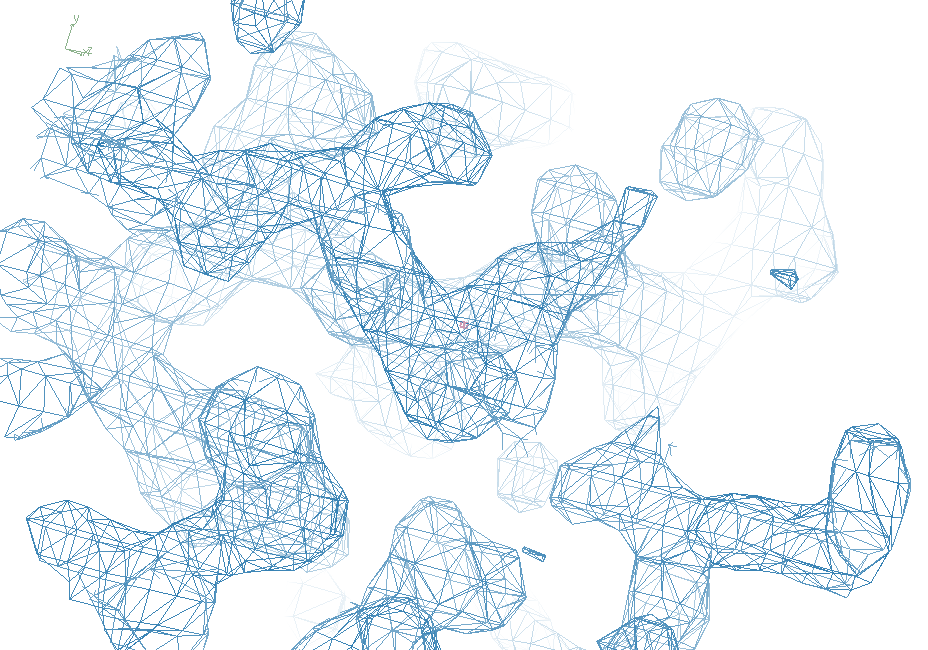 “bent” 3aw7
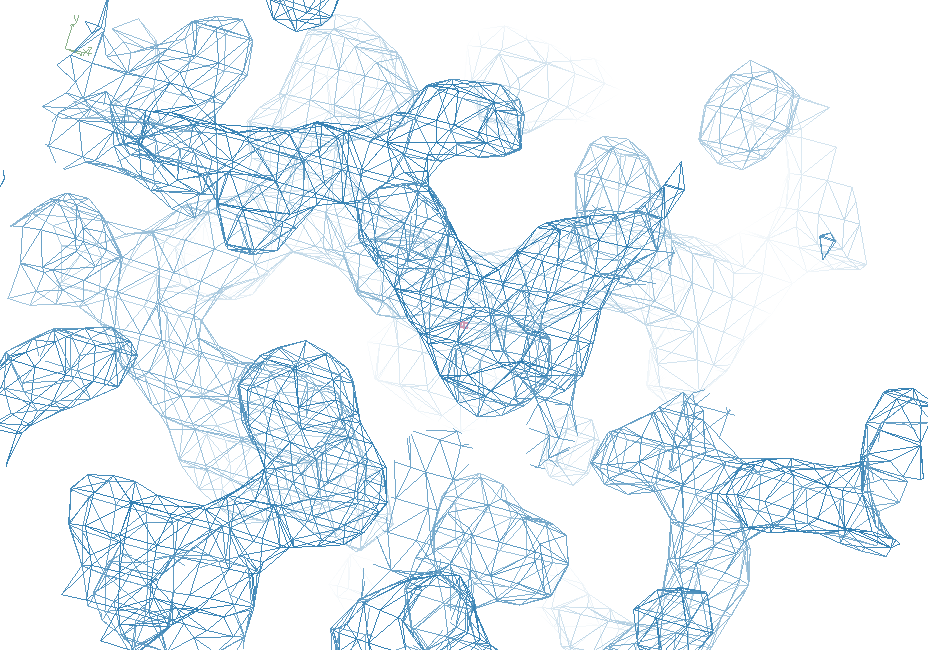 3aw6
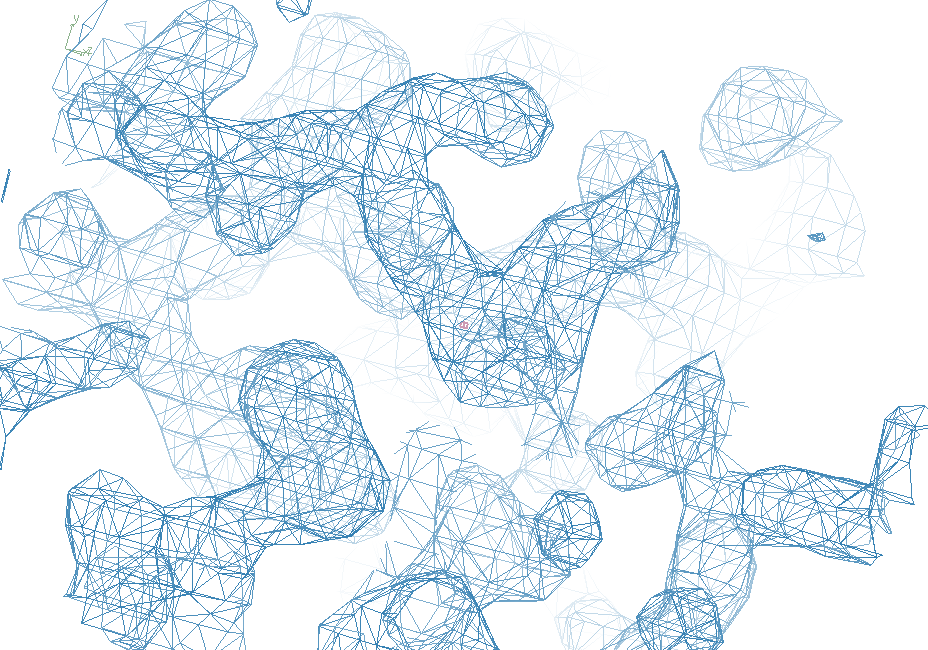 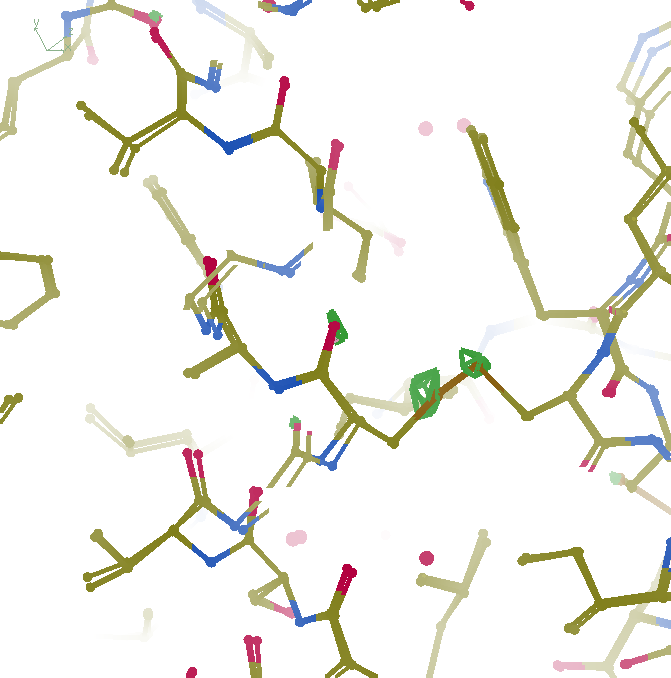 Fobs-Fobs difference
3σ  1.8 Å
                “unbent”
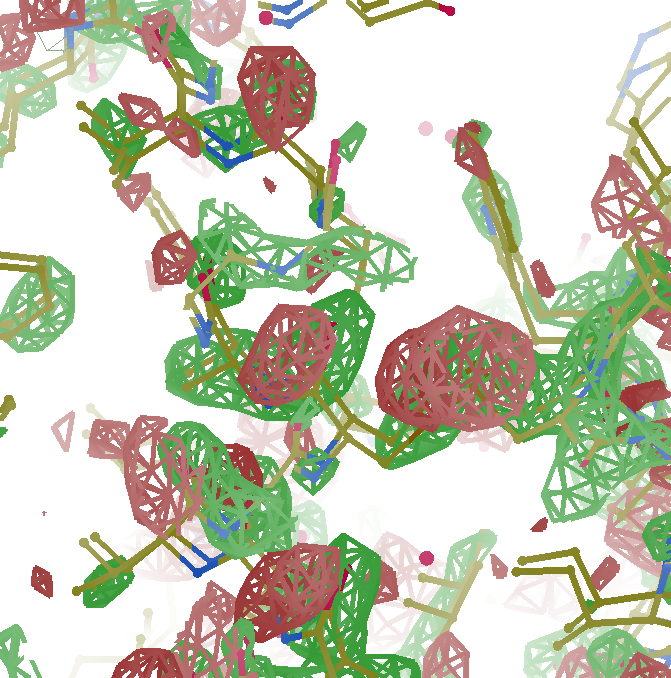 Fobs-Fobs difference
3σ  1.8 Å
               old way
Take home:
Non-isomorphism
is correctable
(in real space)
Downloading “map bender”
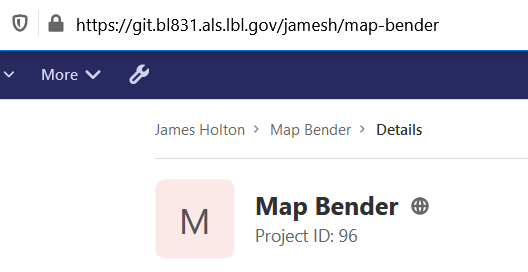 0 Gy
100 MGy
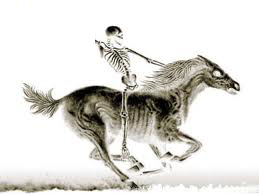 50 MGy ?
What is the dose?
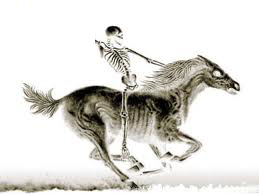 Systematic error: Illumination contrastappears to “reverse” damage
Room temperature high-dose rate series
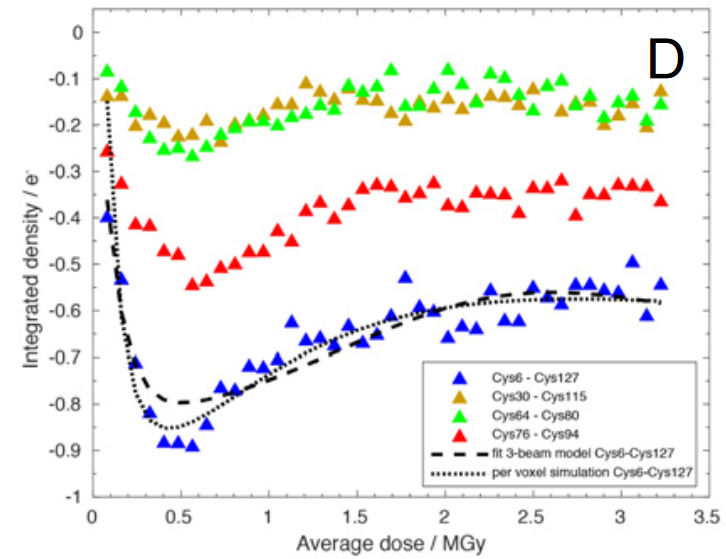 0.35 MGy
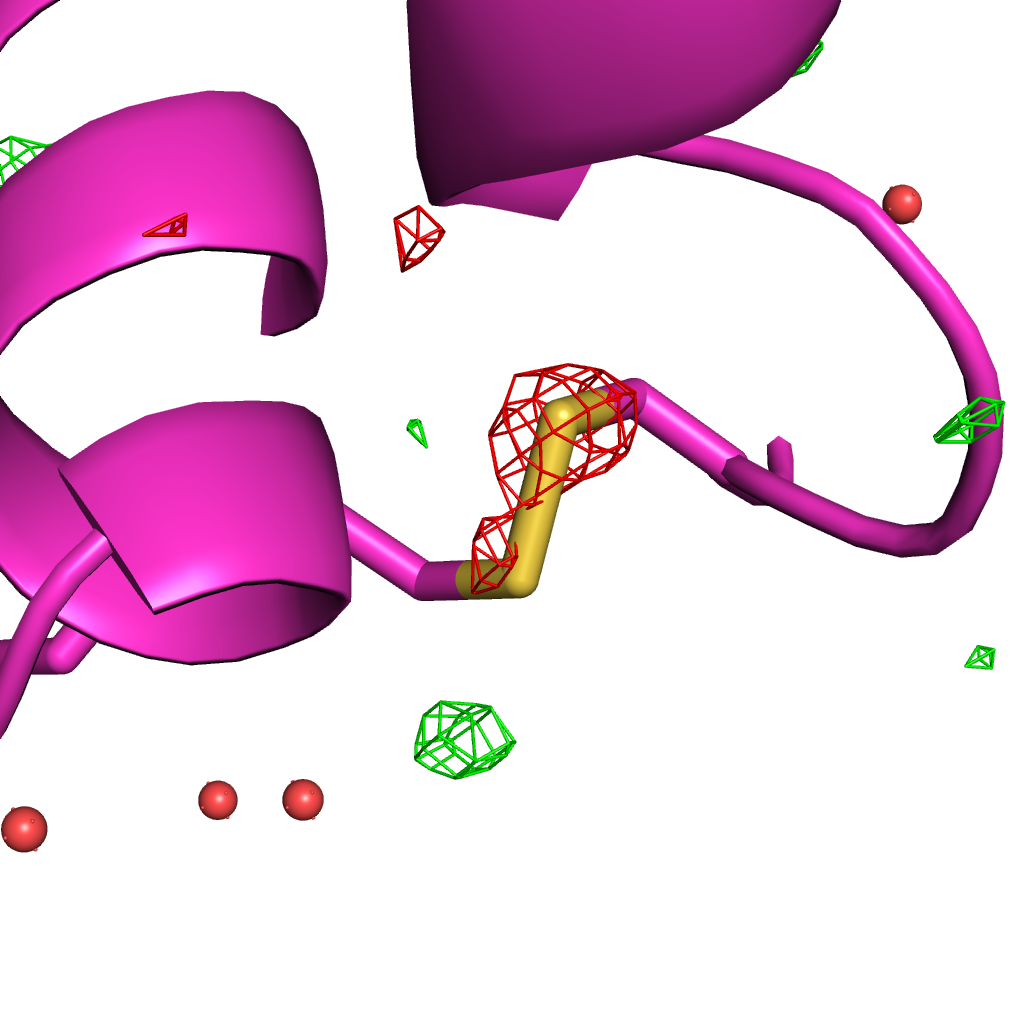 Cys127
Cys6
de la Mora, et al. (2020) PNAS USA 117, 4142-4151
False “Damage reversal”:from beam profile
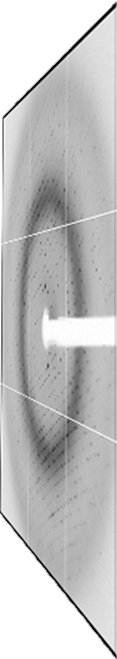 X-ray beam
crystal
False “Damage reversal”:from beam profile
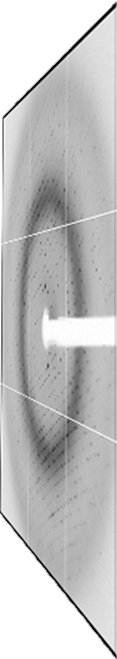 Cold beam
Hot beam
crystal
False “Damage reversal”:from beam profile
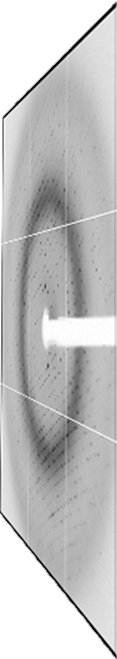 Cold beam
Hot beam
crystal
False “Damage reversal”:from beam profile
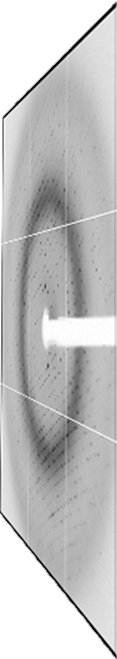 Cold beam
Hot beam
crystal
False “Damage reversal”:from beam profile
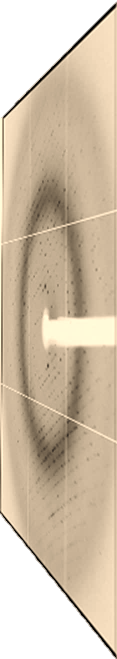 Cold beam
Hot beam
crystal
False “Damage reversal”:from beam profile
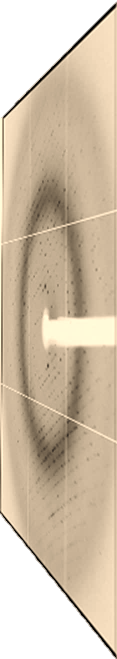 Cold beam
Hot beam
crystal
False “Damage reversal”:from drift
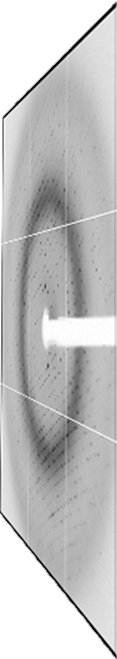 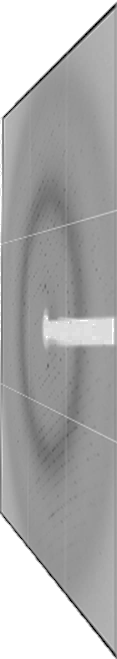 X-ray beam
crystal
Systematic error: Illumination contrastappears to “reverse” damage
Room temperature high-dose rate series
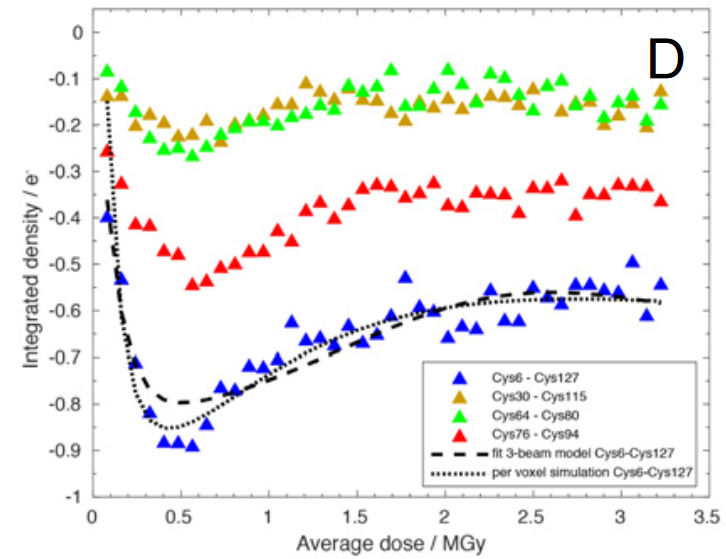 1
cold
occupancy
hot
observed
0
time
de la Mora, et al. (2020) PNAS USA 117, 4142-4151
MGy	reaction			reference

~45	global damage		Owen et al. (2006)
10/Å	global damage		Howells et al. (2009)
5	Se-Met			Holton (2007)
4	Hg-S			Ramagopal et al. (2004)
4	R-C-COOH		Garman et al. (2015)
3	S-S			Murray et al. (2002)
1	Br-RNA			Olieric et al. (2007)
~1?	Cl-C			???
0.5	Mn in PS II		Yano et al. (2005)
0.06	putidaredoxin		Corbett et al. (2007)
0.02	Fe in myoglobin		Denisov et al. (2007)
Radiation Damage World Records
Holton (2009) J. Synchrotron Rad. 16 133-42
Take home:
“dose contrast” 
makes rad dam
Hard to correct
“rastering” to find the crystal
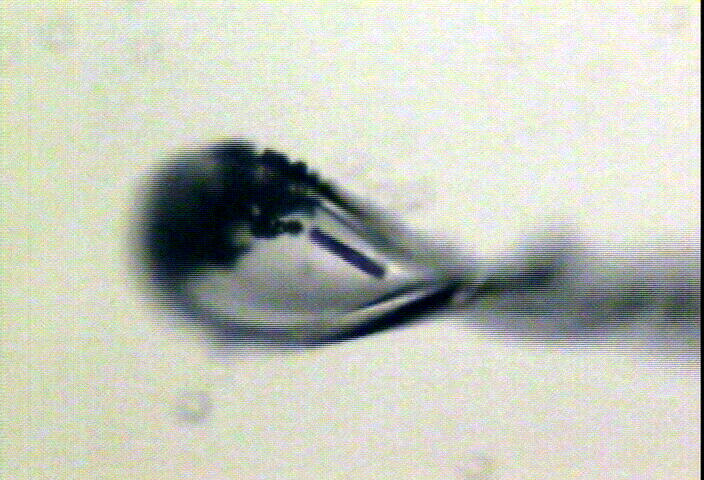 X-ray beam
ice
Membrane 
protein crystal
“painting” for flat dose
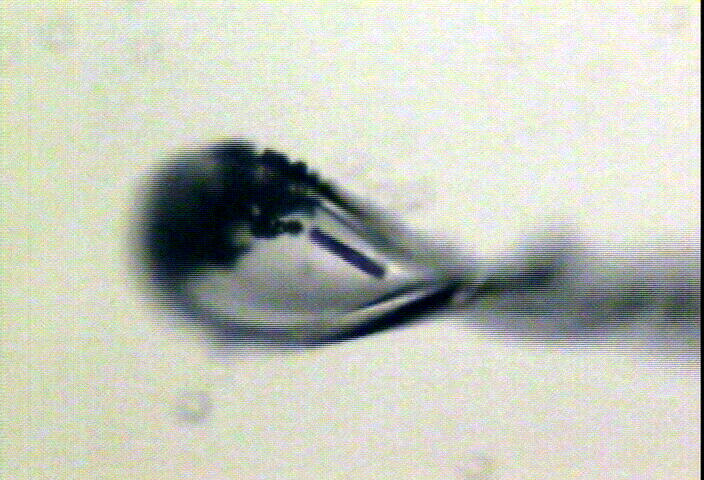 “painting” for virtual beam
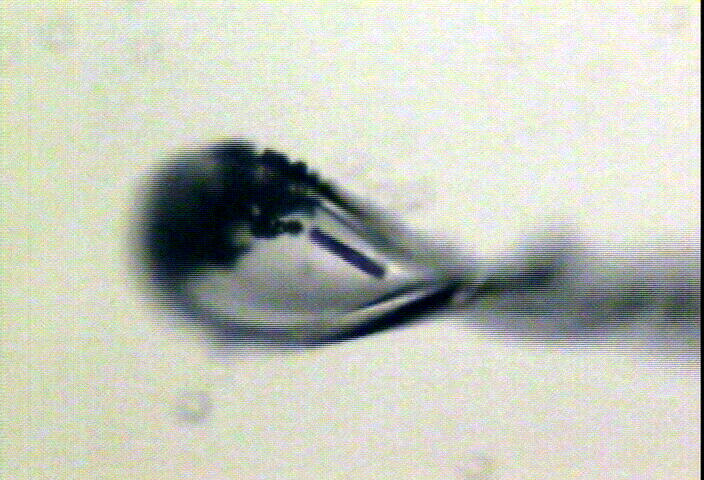 Painting with X-rays
0°
img_000045
Painting with X-rays
0.2°
img_000100
Painting with X-rays
30°
img_015000
Painting with X-rays
90°
img_045000
Painting with X-rays
360°
img_180000
Painting with X-rays
1080°
img_540000
Beam Shape Dichotomy
Flat-top beam
Uniform dose in illuminated region
Sharp edges: sensitive to drift
Gaussian beam
Softer edges
High dose contrast
 Best of both?
“dose flattening”
How many images?
360° / 0.1° * ( 100 µm / 1 µm )2
= 36x106

28,000 photons/image
Lossless data rate
bits
s
= log2(pixels) * flux * thick * 1.2x10-5
where:bits/s = 	entropy-limited compressed data rate
pixels =	number of pixels in the detector 
flux = 	photons/s onto the samplethick = 	sample thickness in microns
EG: 1e12 ph/s * 100um thick = 3.4 GBytes/s
The 1.2e-5 scattered photons per incident photon can be derived form the cross section of oxygen (0.2 cm^2/g) and the rough density of protein crystals (1.2 g/cm^3), and the fact that about half of all scattered photons hit a flat detector: 0.2*1.2*1e-4/2 = 1.155e-5That is, flux*thickness*1.2e-5 is the rate of photon arrivals and log2(pixels) is the number of bits required to store the location of one photon in the entropy-limited regime.  Lossless compression cannot be better than this because individual photon arrivals are genuinely random.
How to lose information
long exposures
	>1 photon/image = order of arrivals
Wide phi slice
	sum over angle
Large beams
	sum over profile area
Pink/divergent beam
	sum over lambda/angle 
Background
	non-crystal stuff
Systematics
	Dose contrast, drift, read-out gap
Dose slicing: is that a spot?
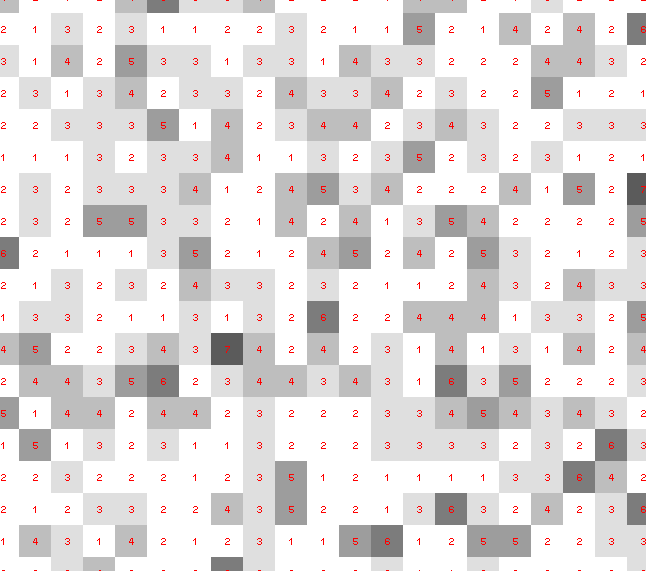 Dose slicing: is that a spot?
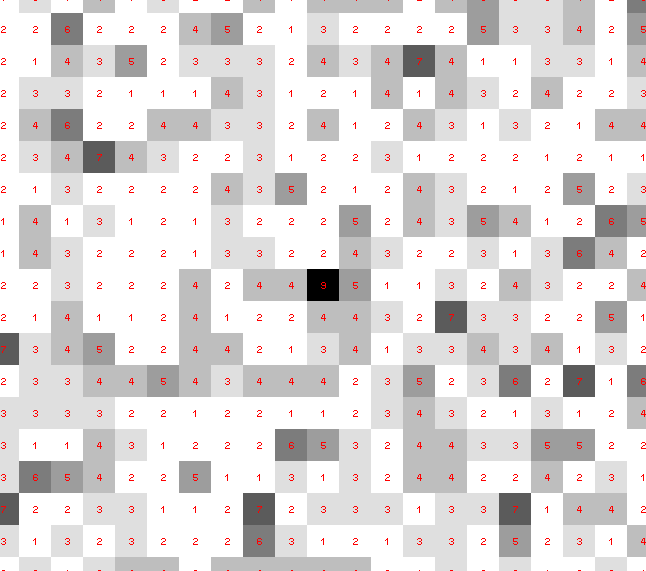 Dose slicing: is that a spot?
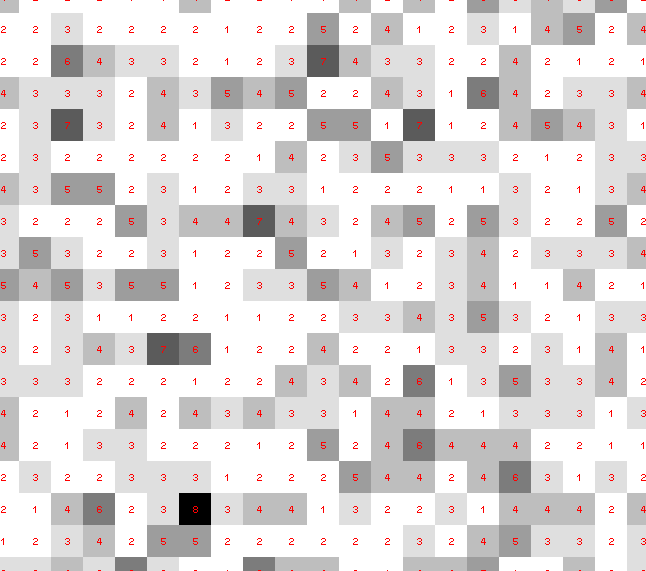 Dose slicing: is that a spot?
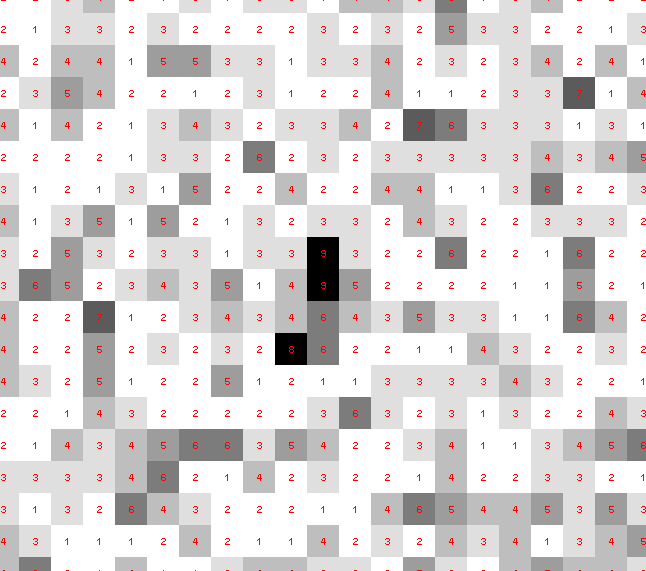 Dose slicing: is that a spot?
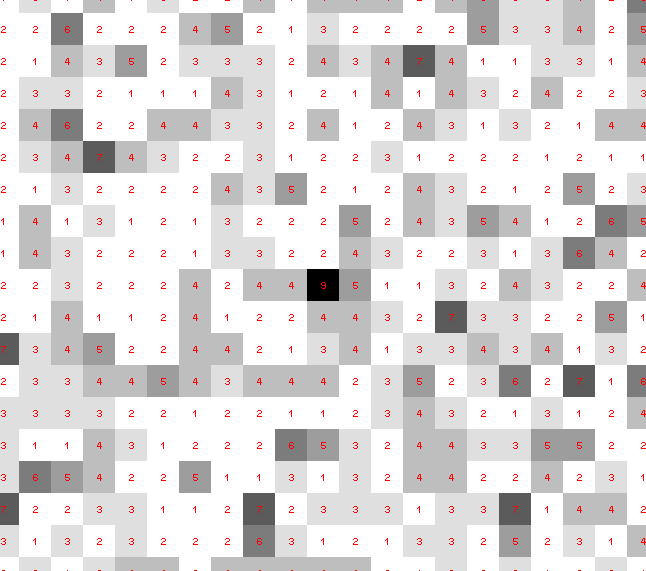 Dose slicing: is that a spot?
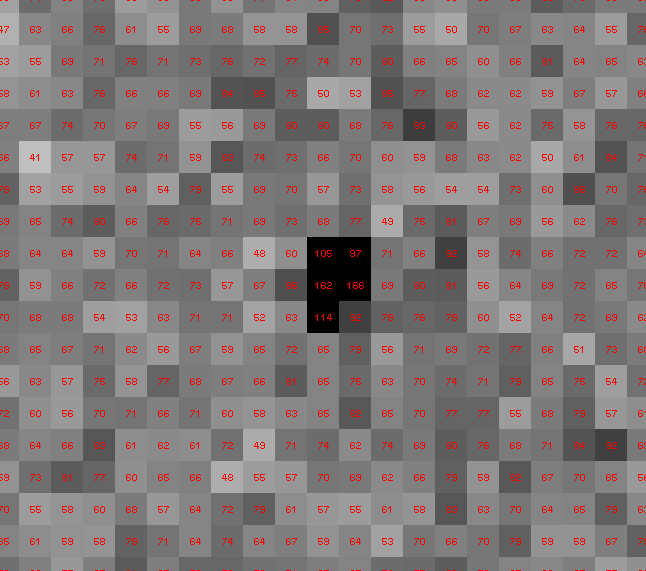 Single Photons Carry Information
About Radiation Damage
4
photons
4
0
photons
4
photons
0
4
0
time
photons
0
time
Take home:
“dose flattening” 
makes rad dam
correctable
(if we can use weak images)
Magic Microscope
Visualize a single molecule
   spatial resolution 1 Å
   temporal resolution: ~100 fs
Watch same molecule indefinitely
No damage to molecule/patient
Ability to tap / tug
Handheld & common
Q: what would you look at first?
Q2: how long before end of disease?
second
Second Golden Ageof Structural Biology
Biology priority
The Last Å
Trillion-dollar scale
stepping stones